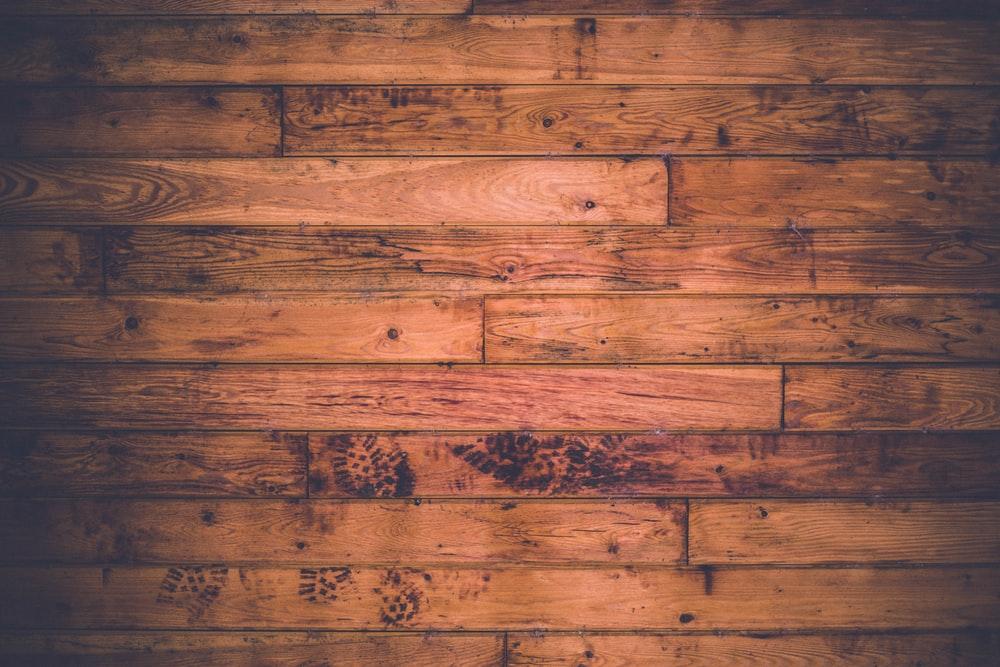 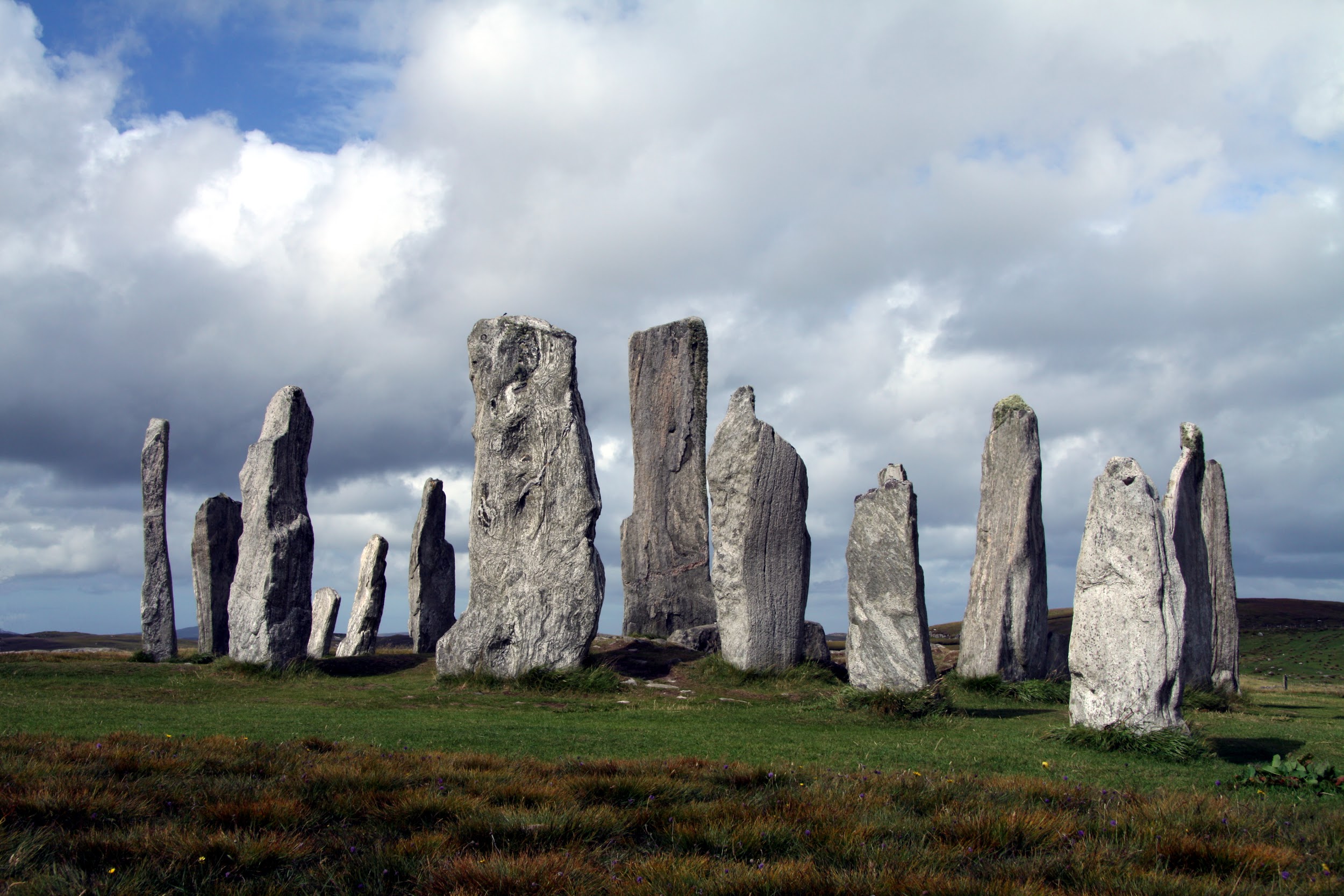 Question 1
Sur quelle île se trouvent ces intrigantes pierres, dressées par l’Homme à la fin du Néolithique ? 
Harris & Lewis 
Isle of May 
Barra 
Islay
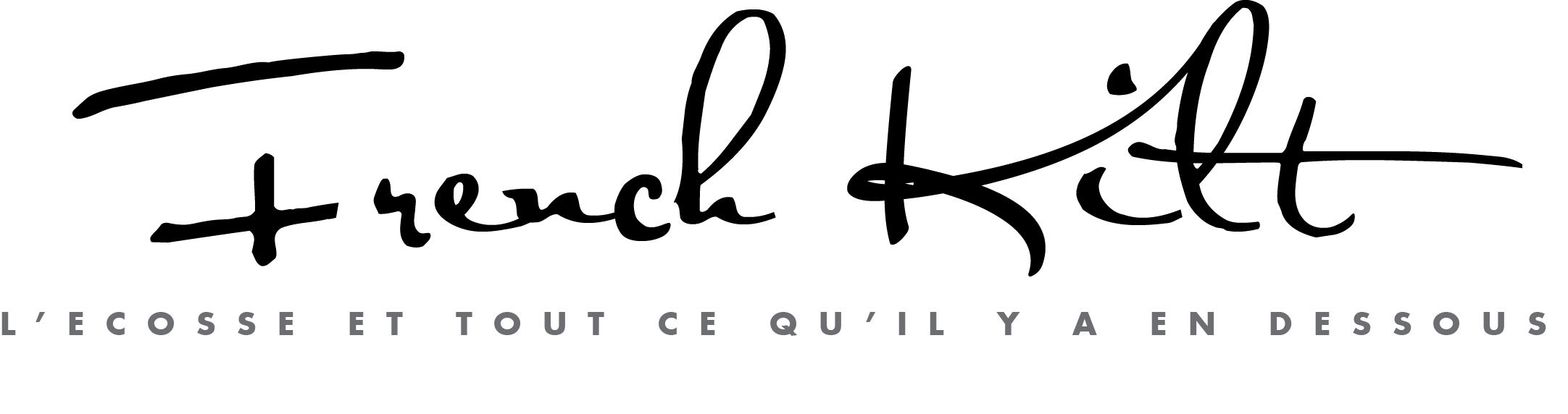 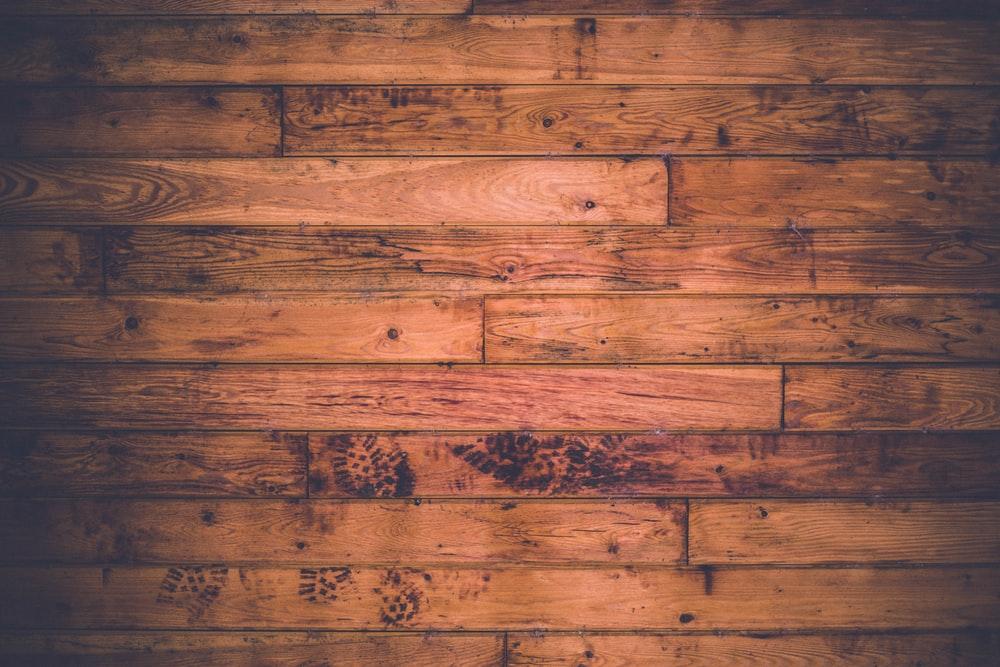 Question 2 Comment s’appelle le petit archipel marquant la limite ouest des terres écossaises ? Elle était encore habitée jusqu’en 1930. Aujourd’hui, elle n’est fréquentée que par des chercheurs, des militaires et des touristes, quand c’est possible. 
St-Kilda 
Colonsay 
Rum 
Ulva
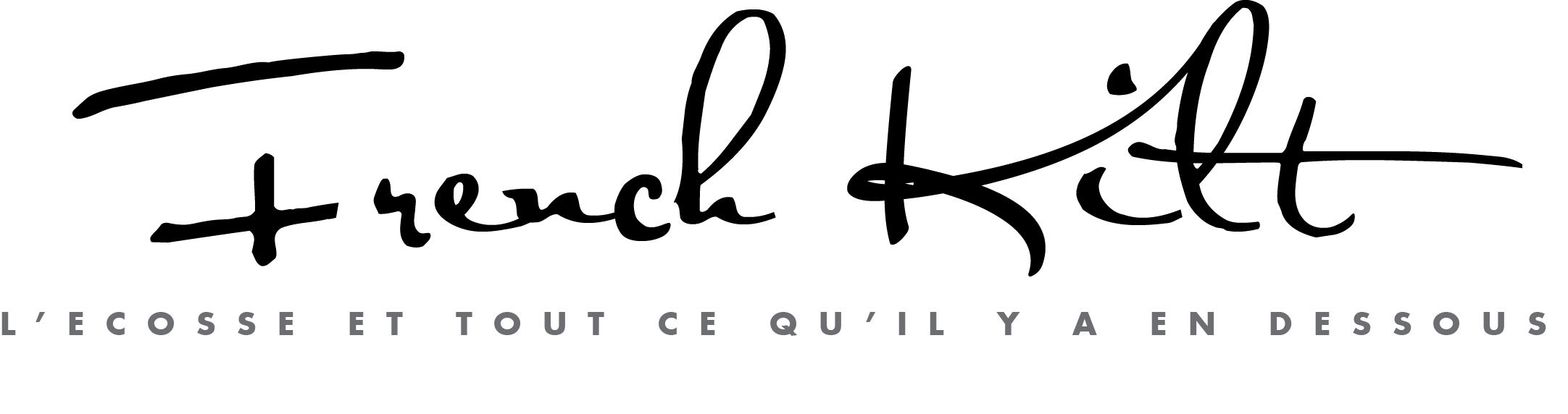 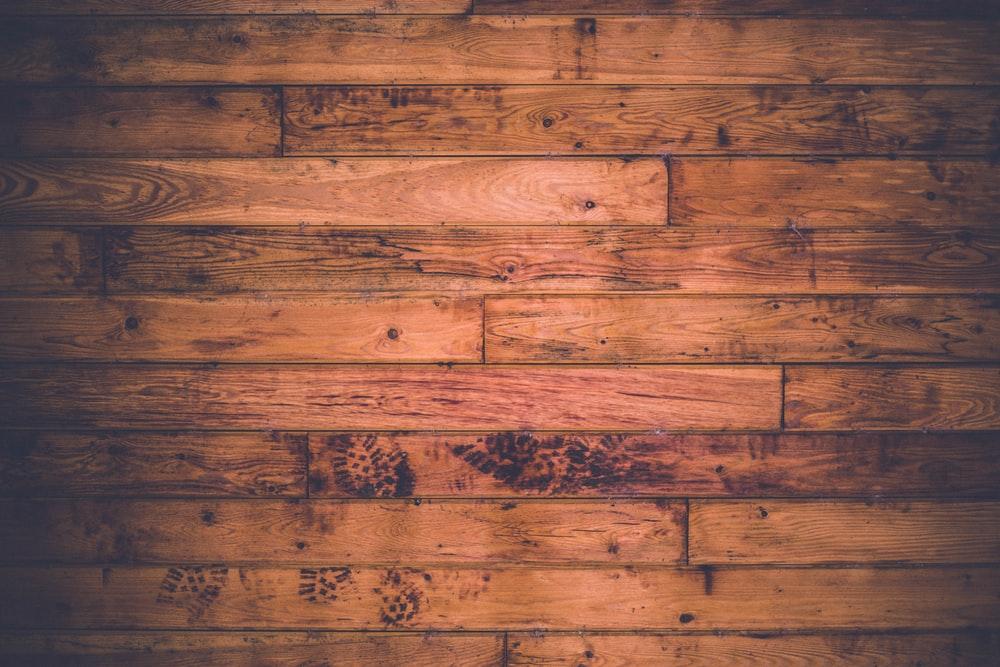 Question 3
Sur quelle île écossaise George Orwell a-t-il écrit son célèbre roman 1984 ?
Jura 
Skye 
Arran 
Yell, dans les Shetland
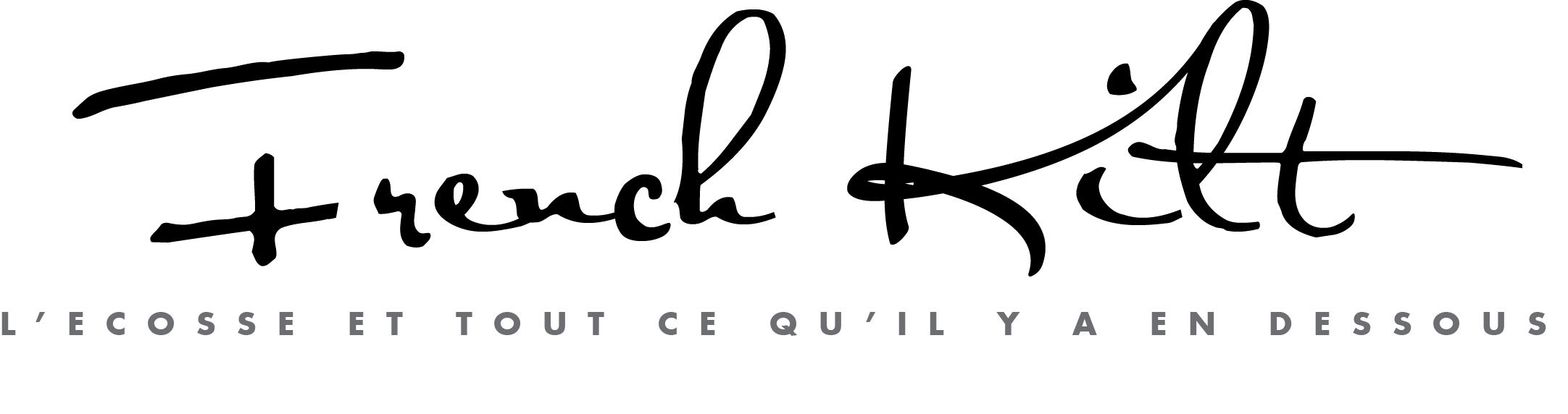 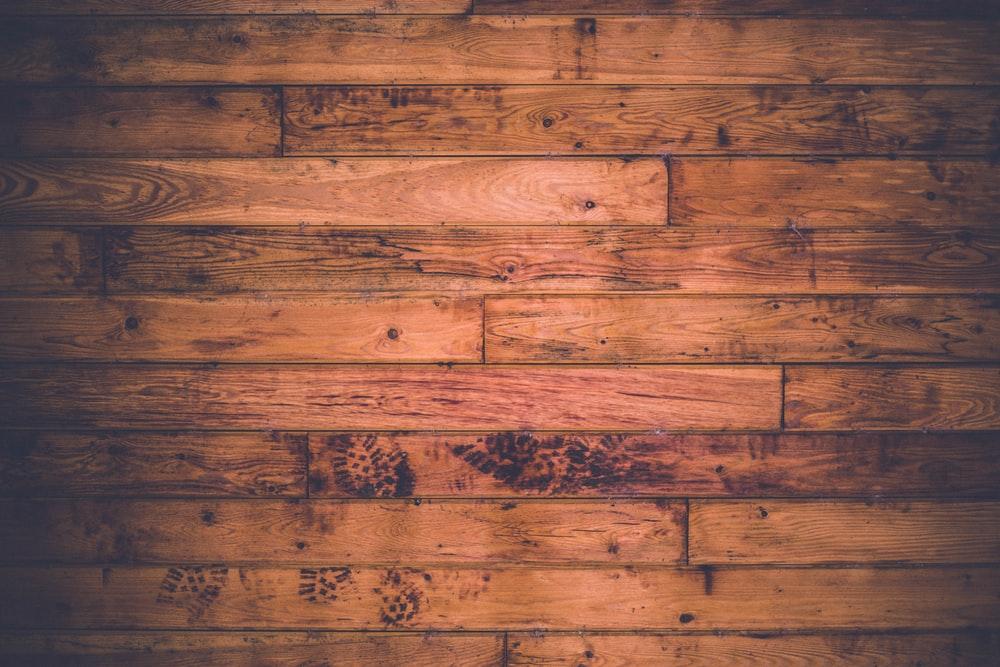 Question 4
Entre deux îles écossaises se trouve le troisième plus grand maelstrom du monde, appelé Corryvreckan. Mais qu’est-ce qu’un maelstrom ? 
Un banc de poisson sédentaire, qui reste toujours au même endroit, une ville de poissons, quoi !
Un puissant tourbillon formé par la marée sur une étendue d’eau 
Une grotte marine, formée par l’érosion due à l’action des vagues 
Un pub flottant où l’on se rend à la barque
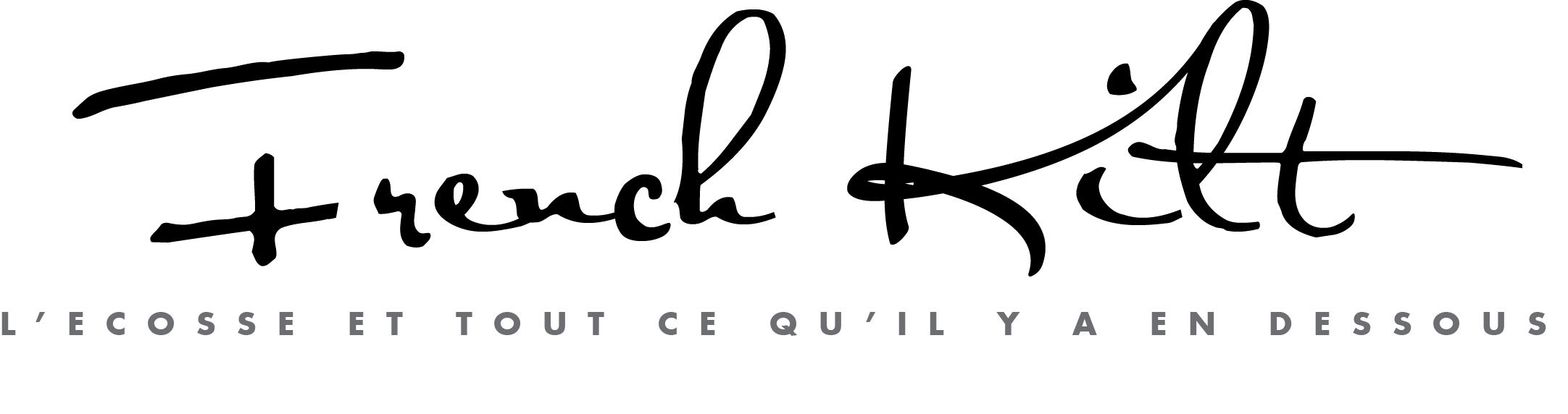 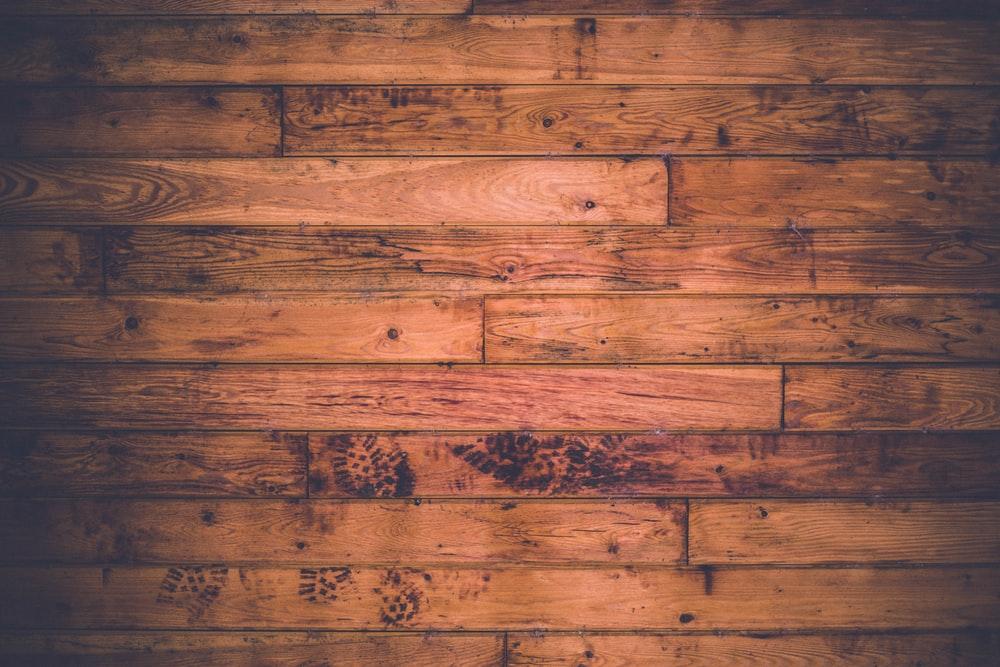 Question 5
Comment s’appelle le festival Viking qui se déroule tous les ans dans l’archipel des Shetland ?
La Drakkarade 
Up Helly Aa 
The Vikinval 
The Fire & Horns Festival
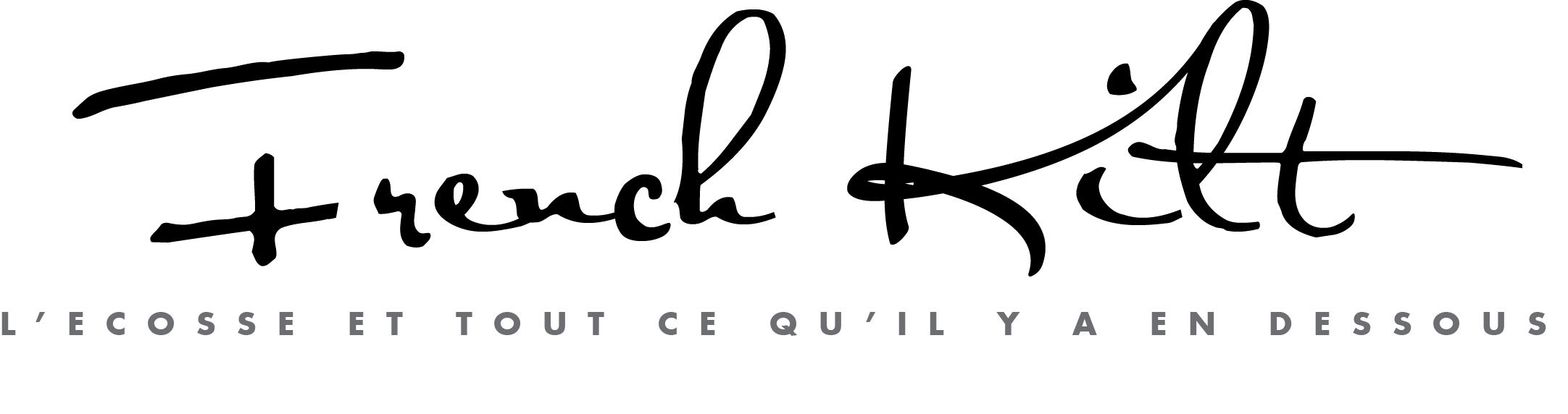 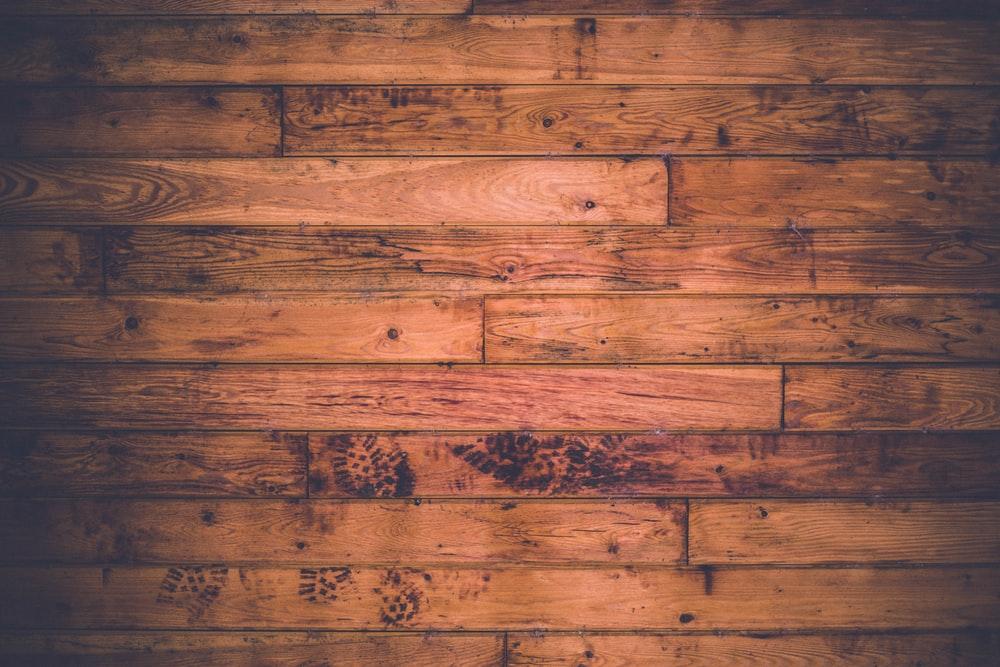 Question 6
Quel acteur, né à Paisley, près de Glasgow, est à l’affiche des films suivants : 300, P.S. I love you, Le Fantôme de l’Opéra, La Dame de Windsor… 
Gerard Butler 
Gary Oldman 
Pierce Brosnan 
Dominic West
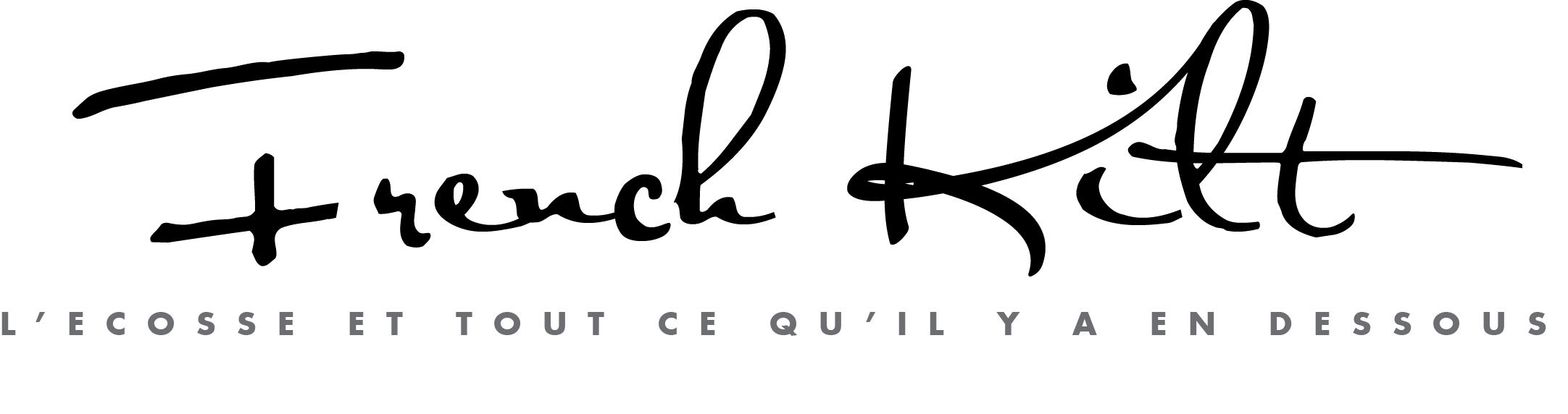 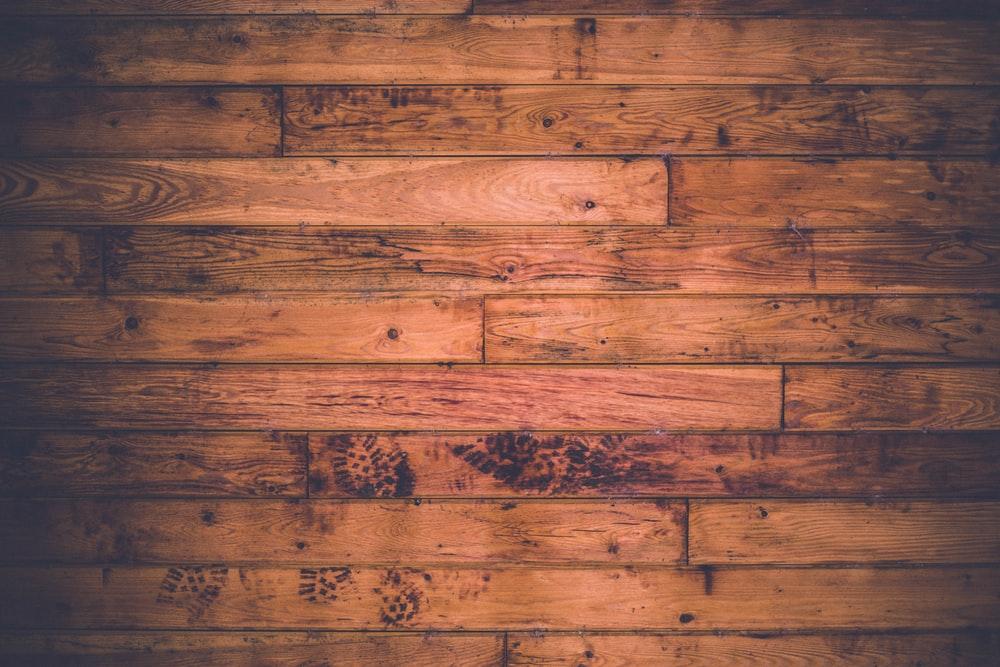 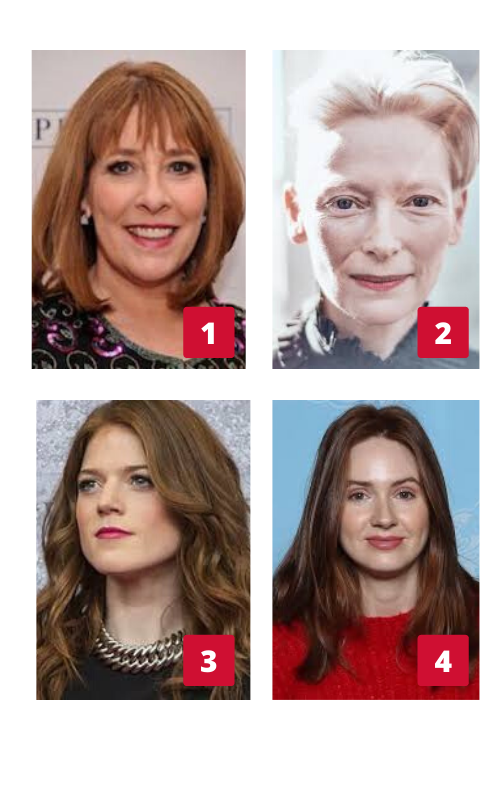 Question 7
Quelle actrice écossaise, révélée par Downton Abbey et Game of Thrones, a épousé son partenaire de jeu en 2018, dans un beau château de la région d’Aberdeen ?
Phyllis Logan (1)
Tilda Swinton (2)
Rose Leslie (3)
Karen Gillan (4)
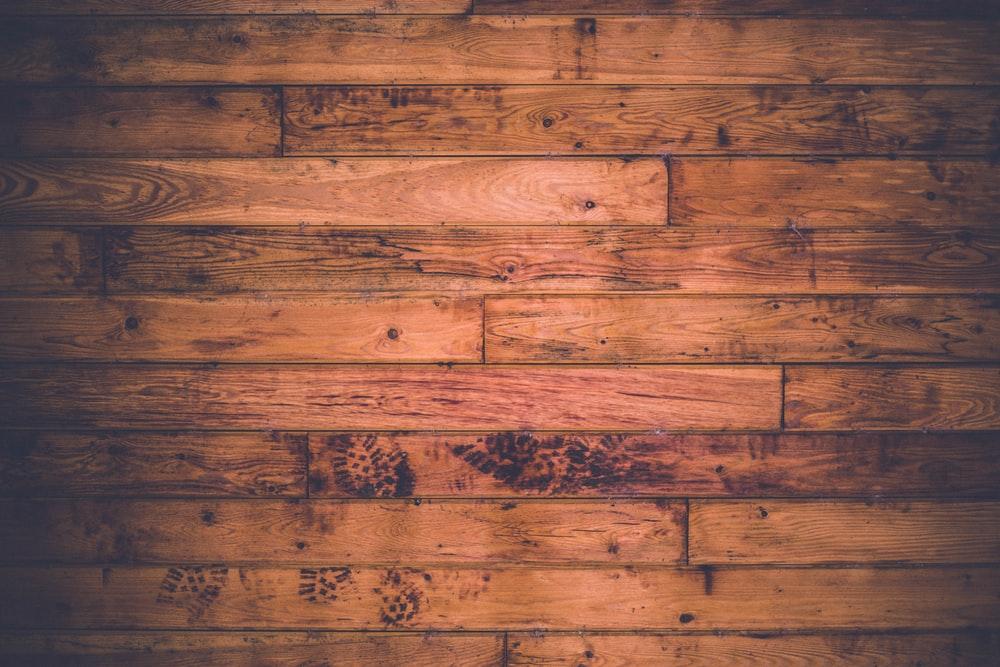 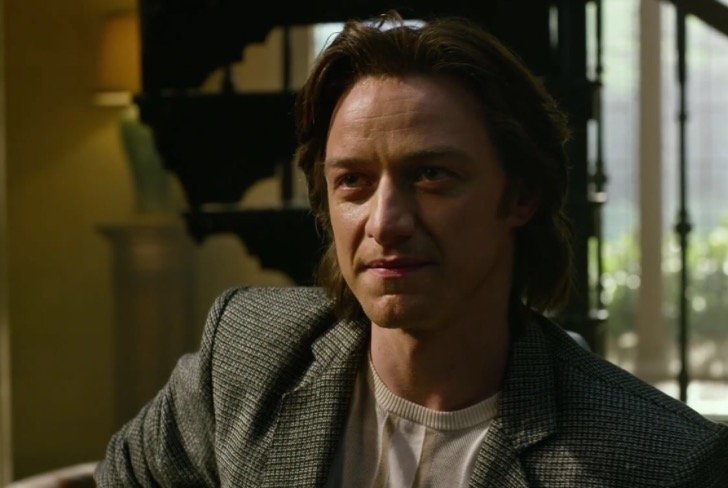 Question 8
Quel acteur né à Glasgow joue le rôle de Professeur Charles Xavier dans la série de films X-Men ? 
Robbie Coltrane 
Sean Connery 
Alan Cumming 
James McAvoy
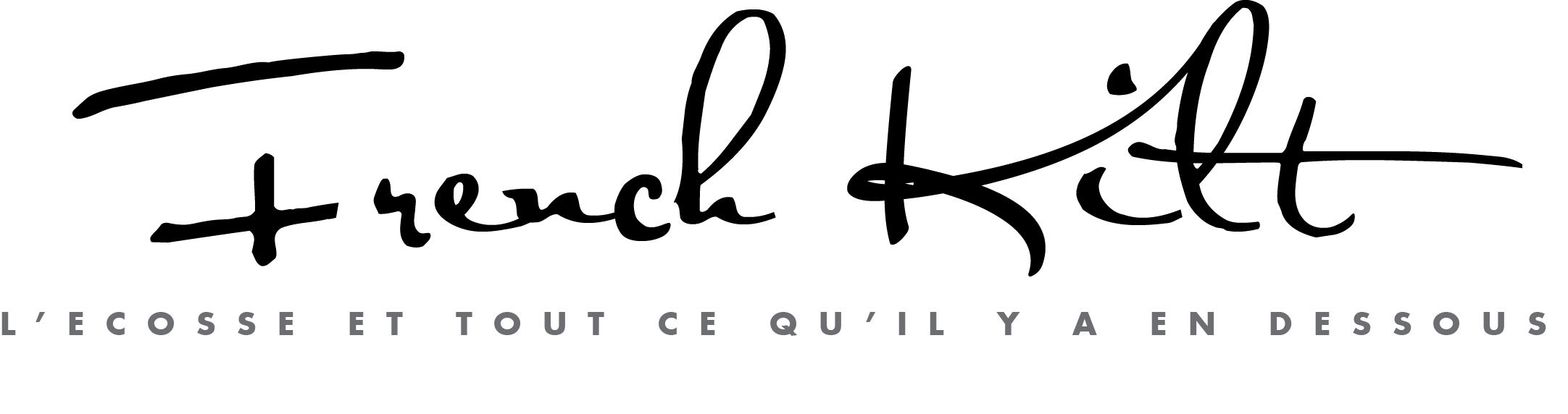 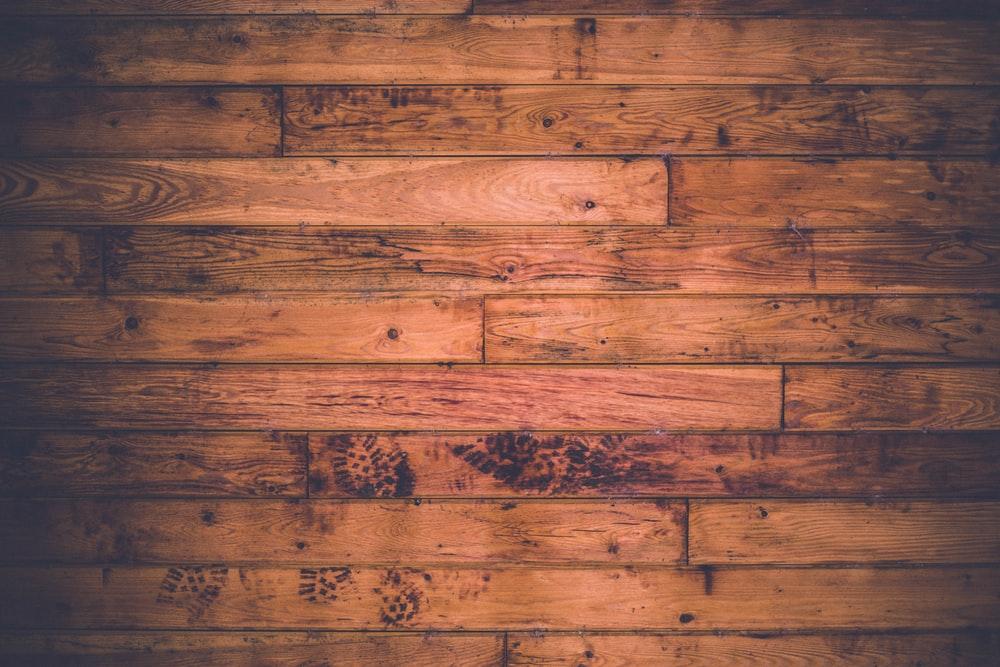 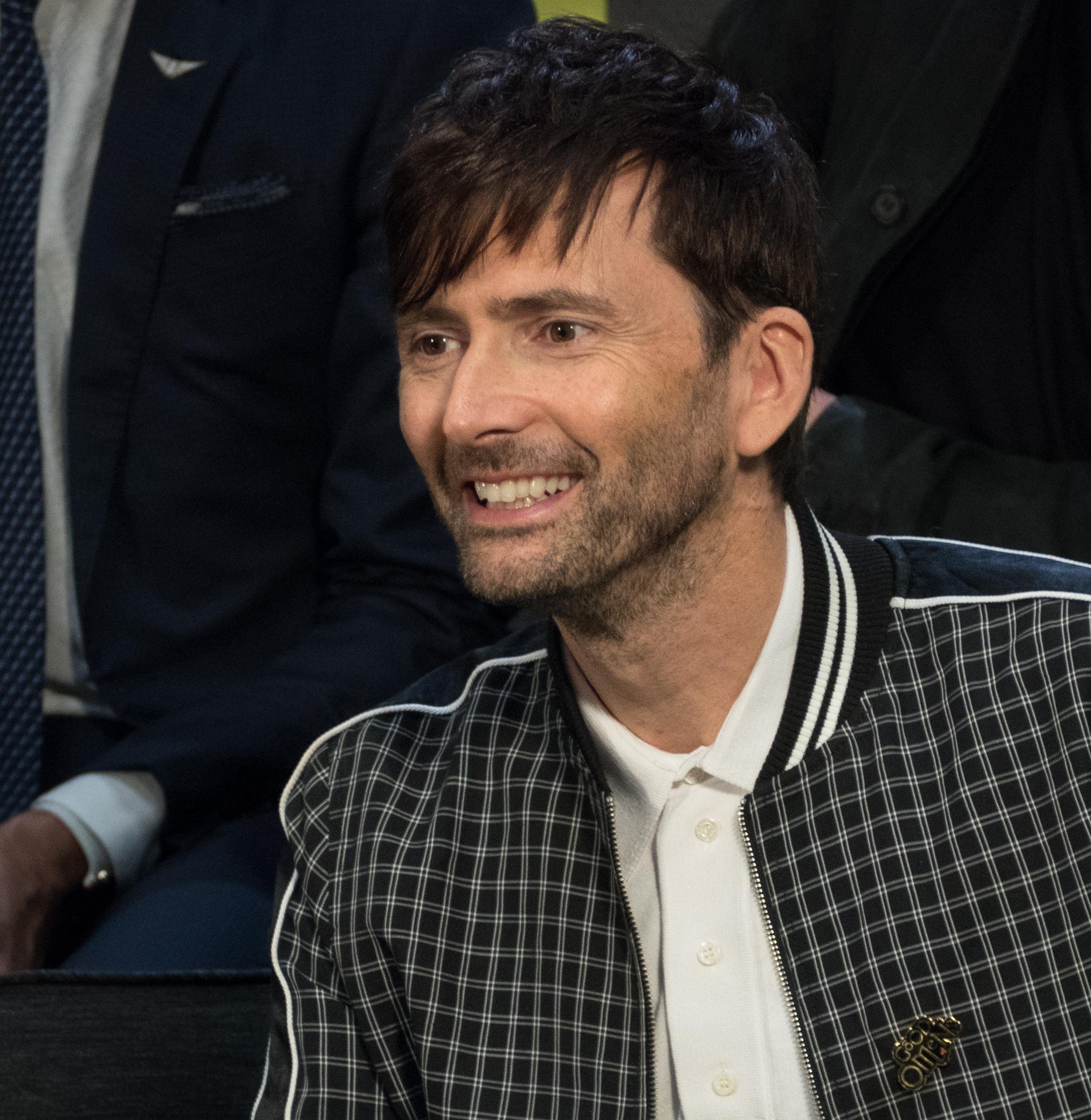 Question 9
David Tennant est l’un des acteurs écossais les plus célèbres. Et pourtant, le nom Tennant est un pseudonyme ! Son nom de naissance est David McDonald. Pourquoi a-t-il pris un pseudonyme ? 
David McDonald, ça fait trop écossais 
McDonald, ça fait penser au fast-food 
Son nom civil était déjà pris par un autre acteur 
Il a perdu un pari avec un ami
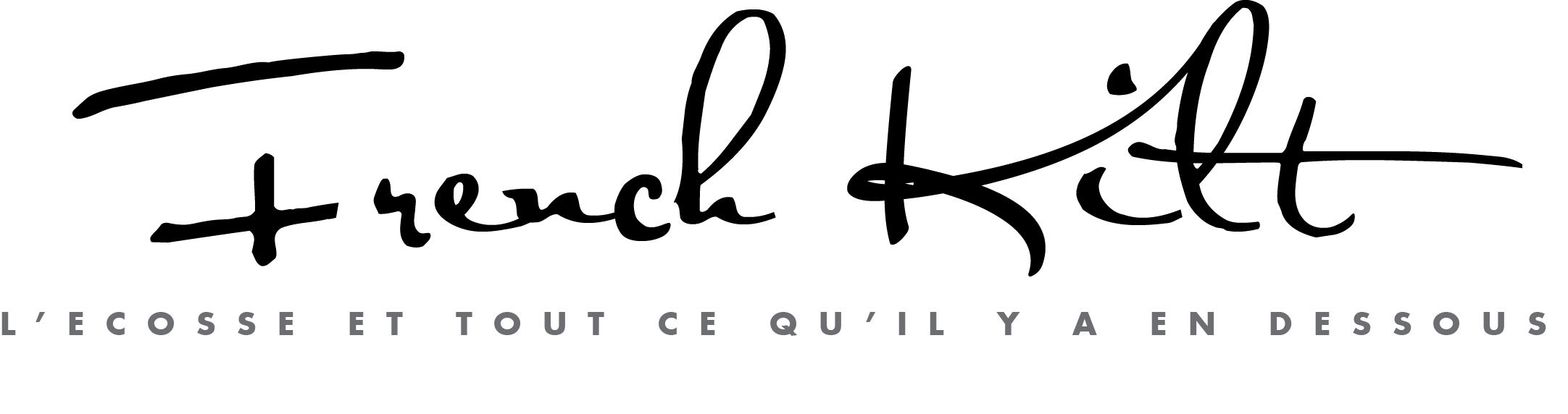 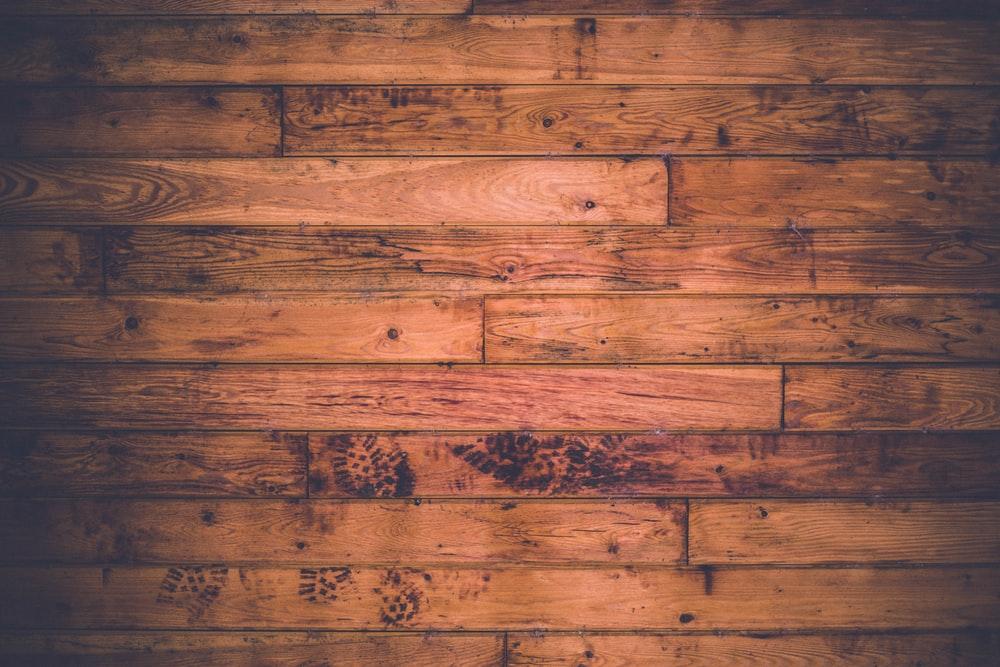 Question 10
Mon premier est le contraire de vieux 
Vous mangez mon second avec une ou deux boules de glace
Vous cuisez mon troisième à l’eau, au micro-ondes ou pilaf 

Mon tout est l’acteur écossais à avoir incarné James Bond pour la première fois !
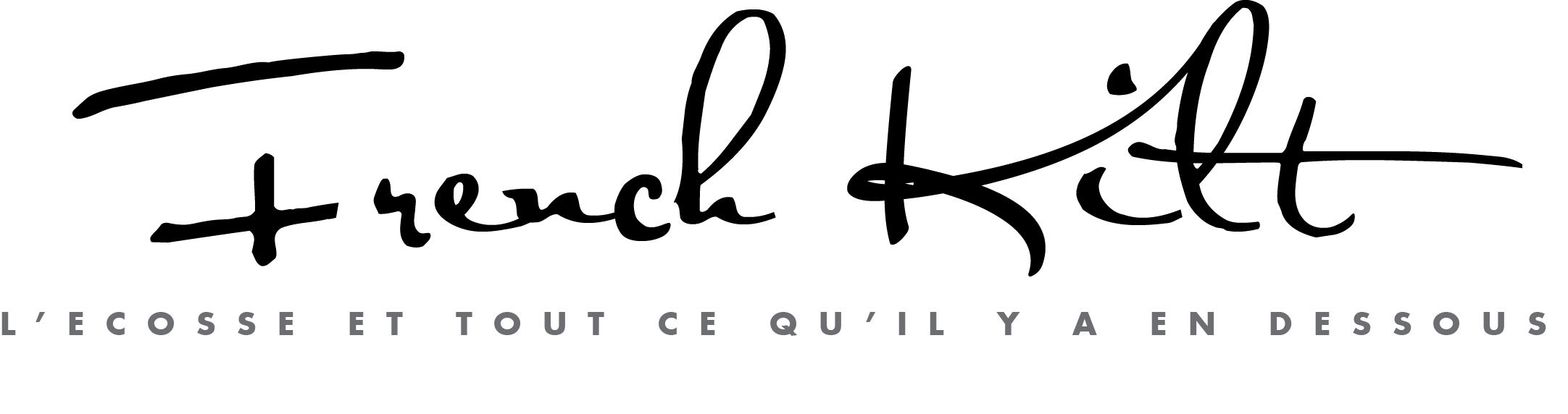 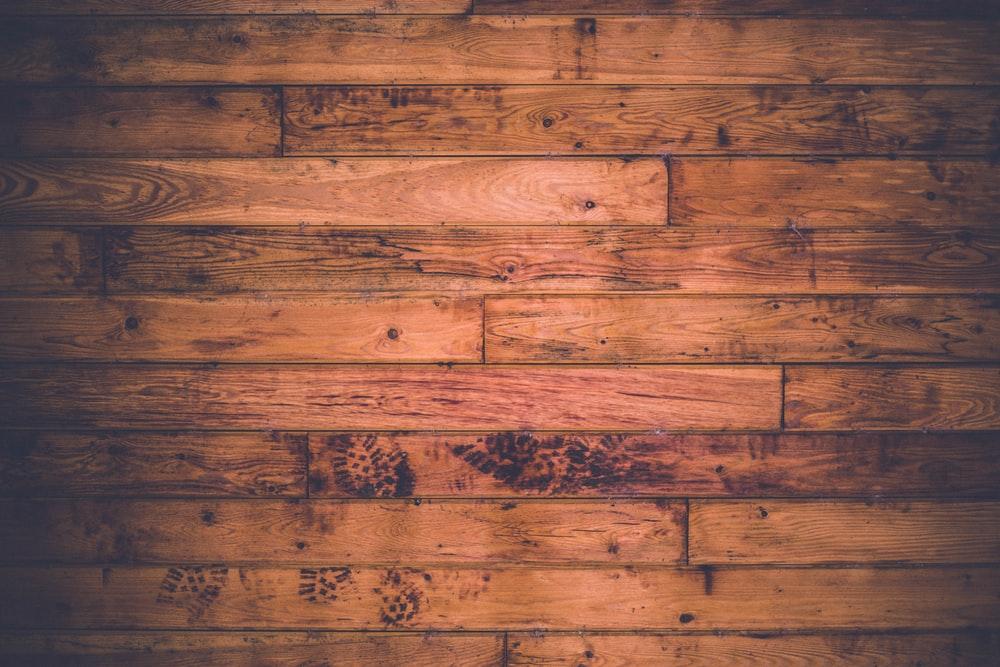 Question 11
Qu’est-ce que Scapa Flow ? 
Une piste d’atterrissage militaire près d’Aberdeen 
Une baie bien protégée dans l’archipel des Orcades, où la marine britannique avait une importante base 
Un pas de danse discret pour que les soldats écossais puissent se reconnaître entre eux sur les champs de bataille
Un dessert à base de biscottes inventé durant la guerre
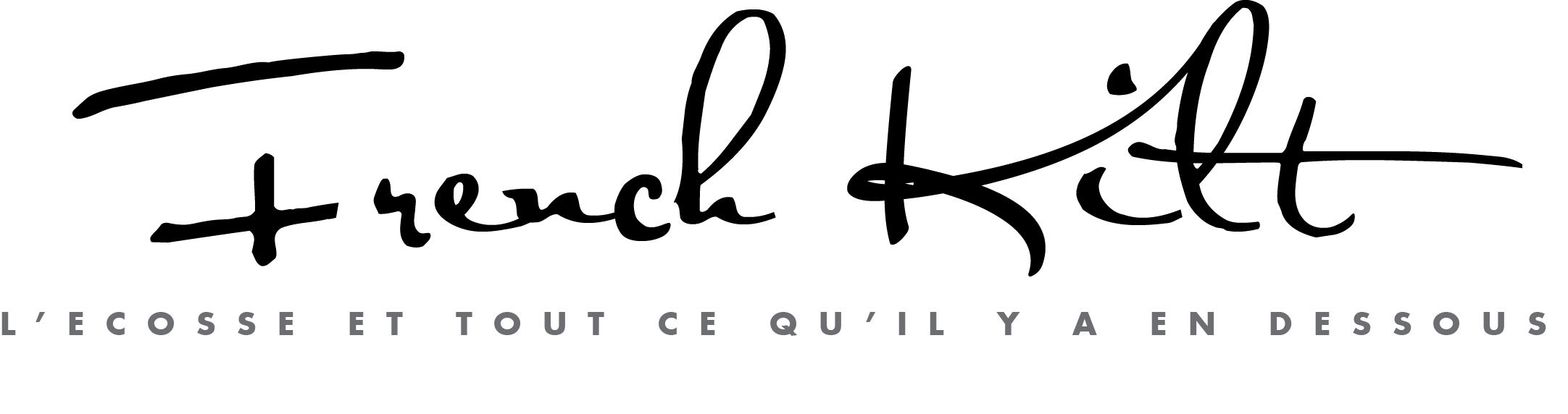 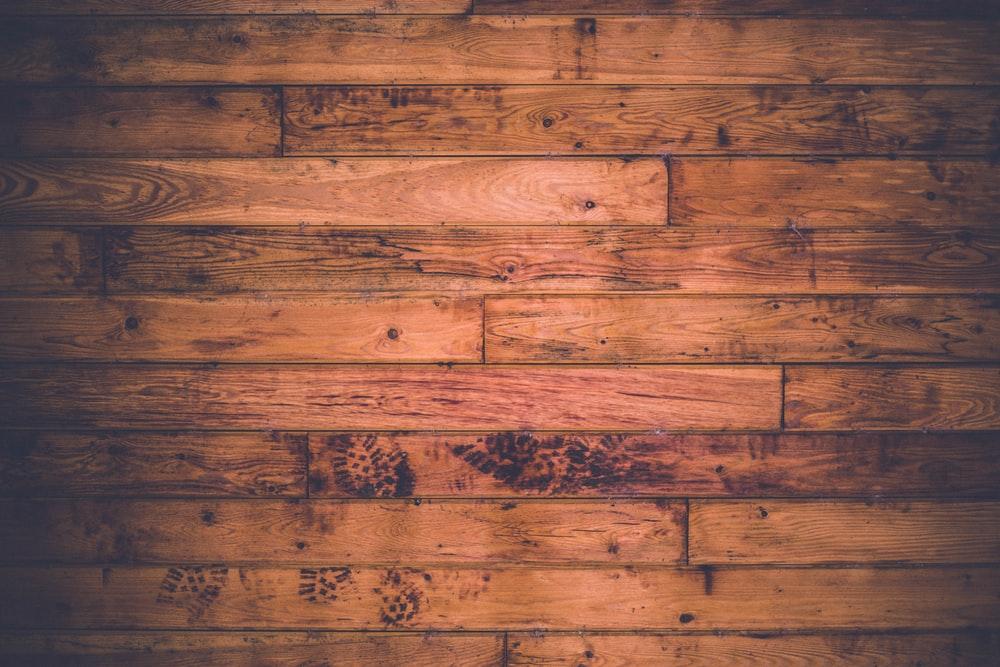 Question 12
Combien d’attaques aériennes perpétrées par l’armée allemande a-t-on recensé en Ecosse ? 
50 
100
250 
500
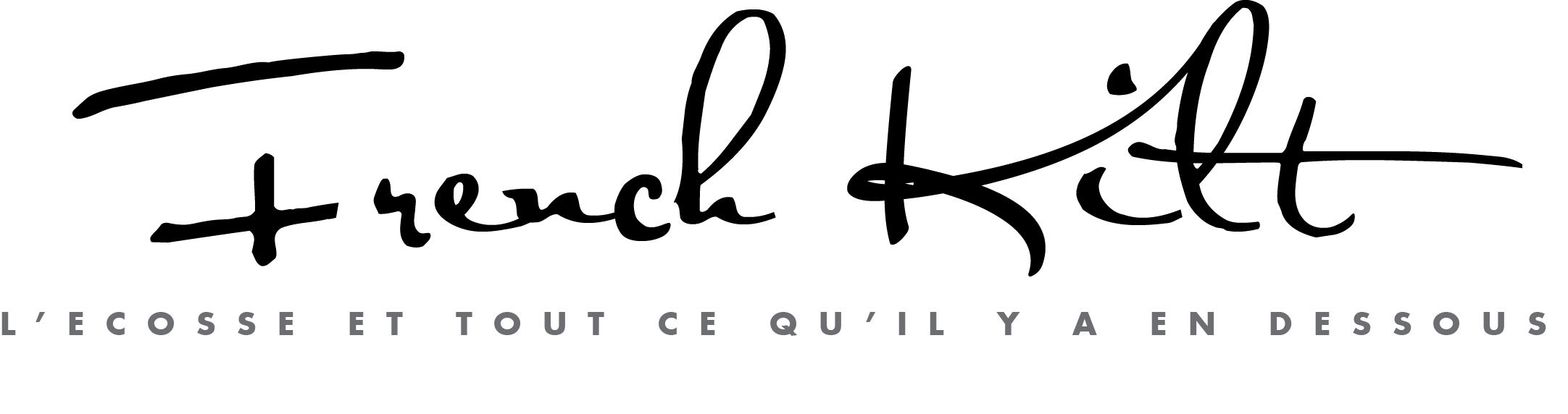 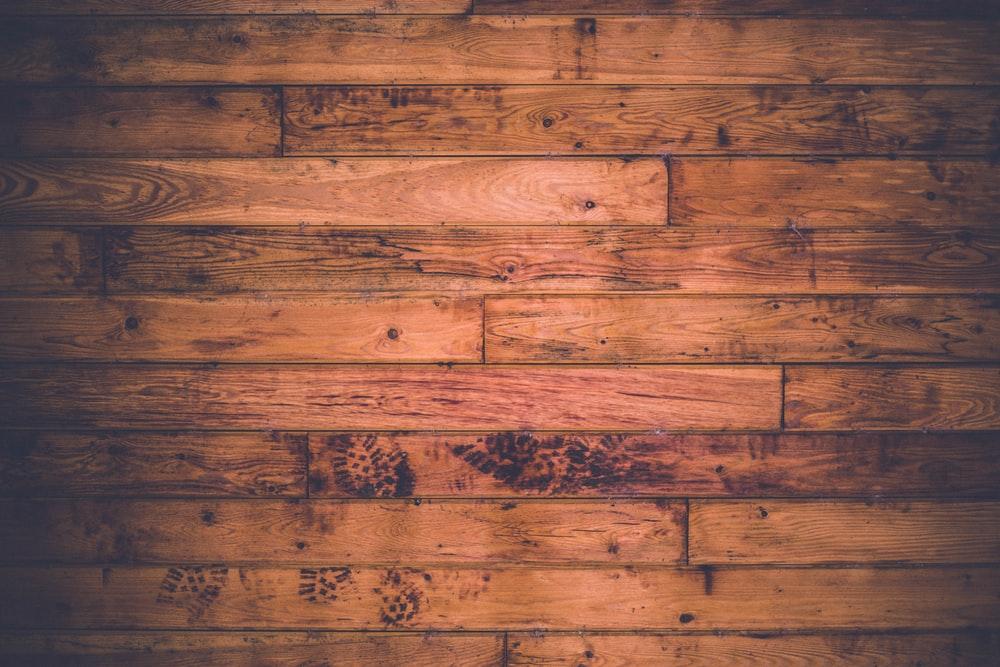 Question 13
L’une des attaques aériennes les plus meurtrières à visé la commune de Clydebank, au bord de la Clyde, près de Glasgow. Mais pourquoi ? 
Les usines de munitions ainsi que les sites de construction navale étaient visés 
Un colonel important de l’armée britannique venait de Clydebank 
Glasgow était la cible, mais les avions de la Luftwaffe ont fait une erreur 
C’était un pur hasard, pour terroriser la population
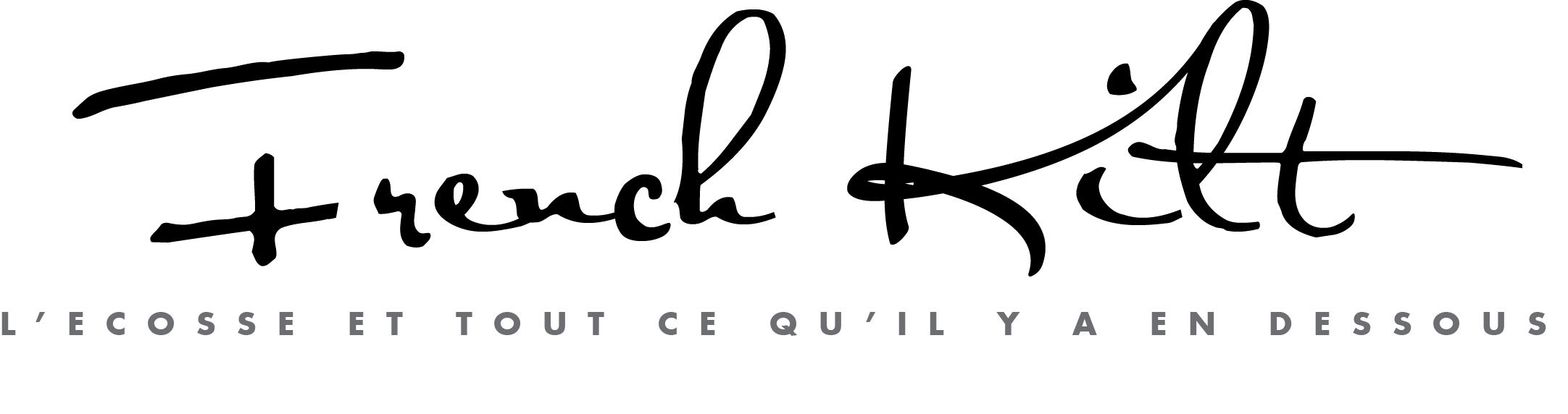 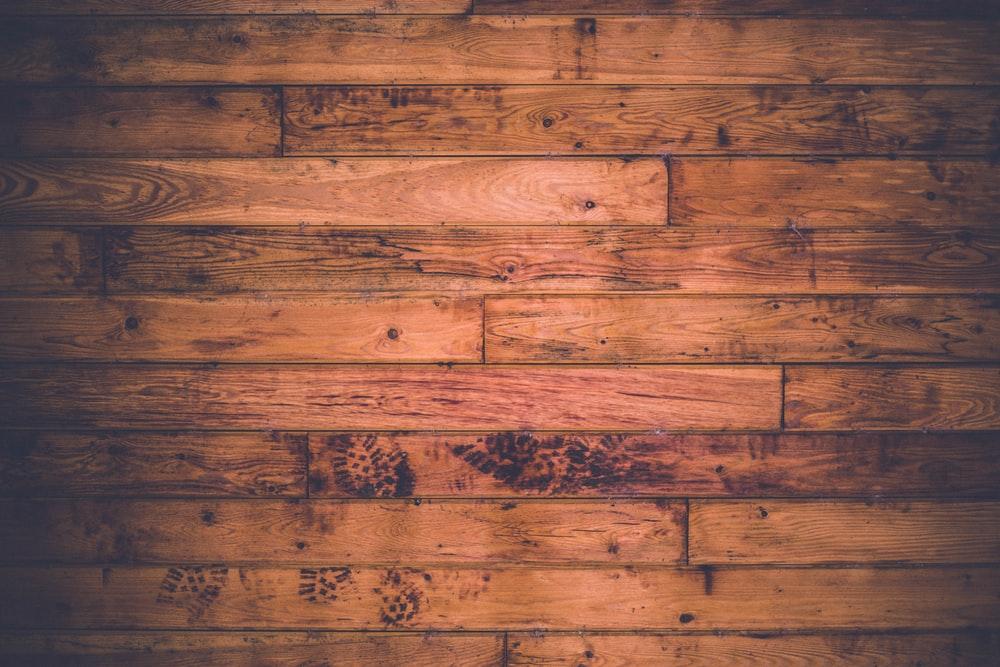 Question 14
Un fait réel, qui se déroula en 1941, inspira Compton Mackenzie pour l’écriture de son roman Whisky Galore en 1947, suivi de deux adaptations au cinéma. Mais quel est ce fait mémorable ? 
Le naufrage d’un cargo rempli de bouteilles de whisky au large de l’île d’Eriskay
L’arrivée incognito de soldats allemands, cachés dans des tonneaux de whisky vides 
Le bombardement involontaire d’une 
petite distillerie des Highlands 
L’épopée de contrebandiers qui lancèrent 
un marché noir de whisky pendant la guerre
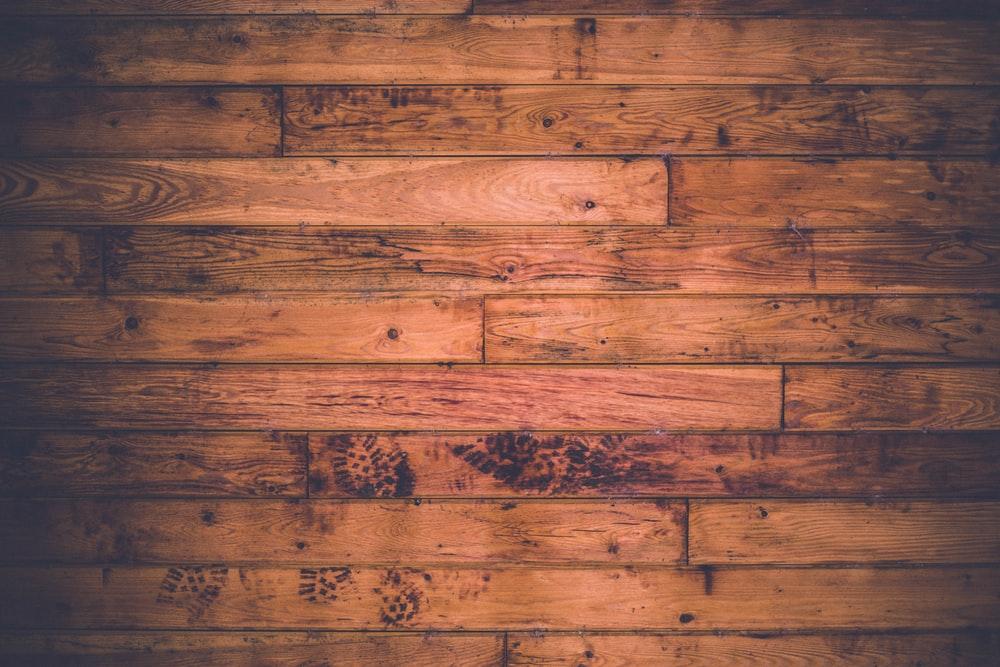 Question 15
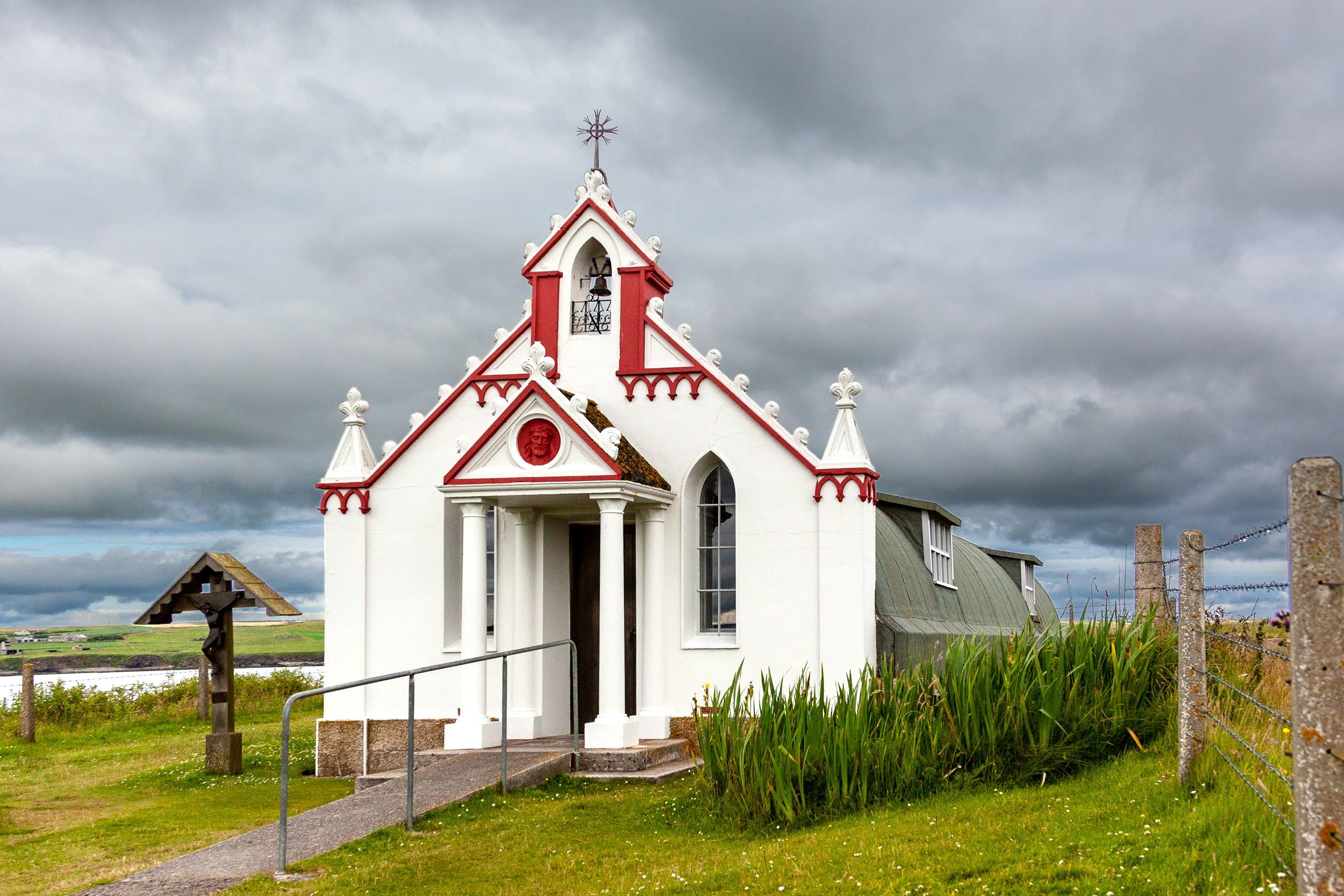 Qui a construit cette adorable petite chapelle en 1943, que l’on peut visiter dans les Orcades ? 
Les soldats en permission sur l’île 
Les habitants qui s’ennuyaient 
Les prisonniers italiens retenus dans l’archipel 
Les fées des Orcades
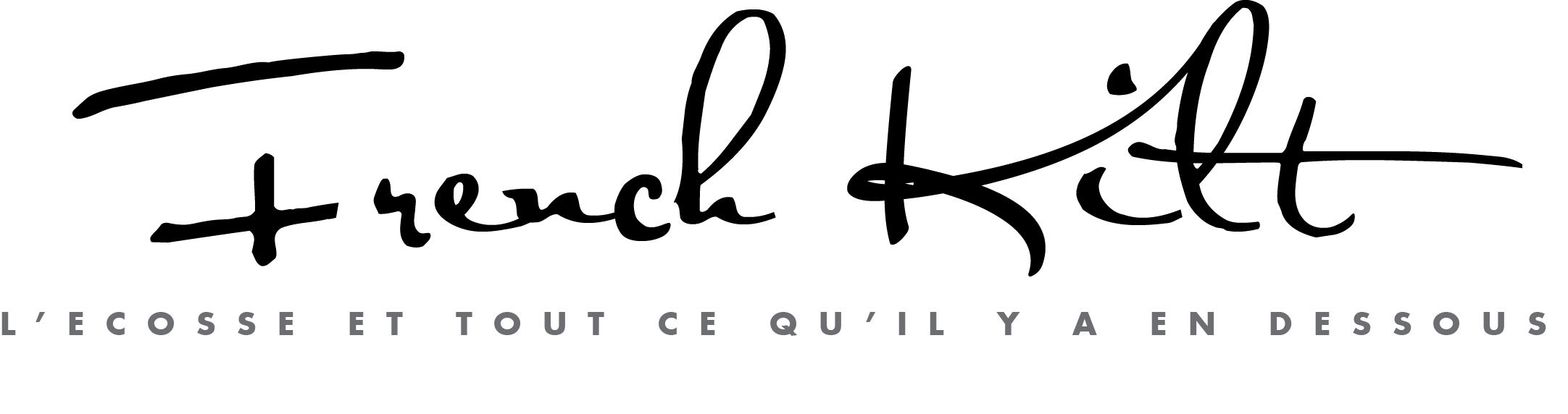 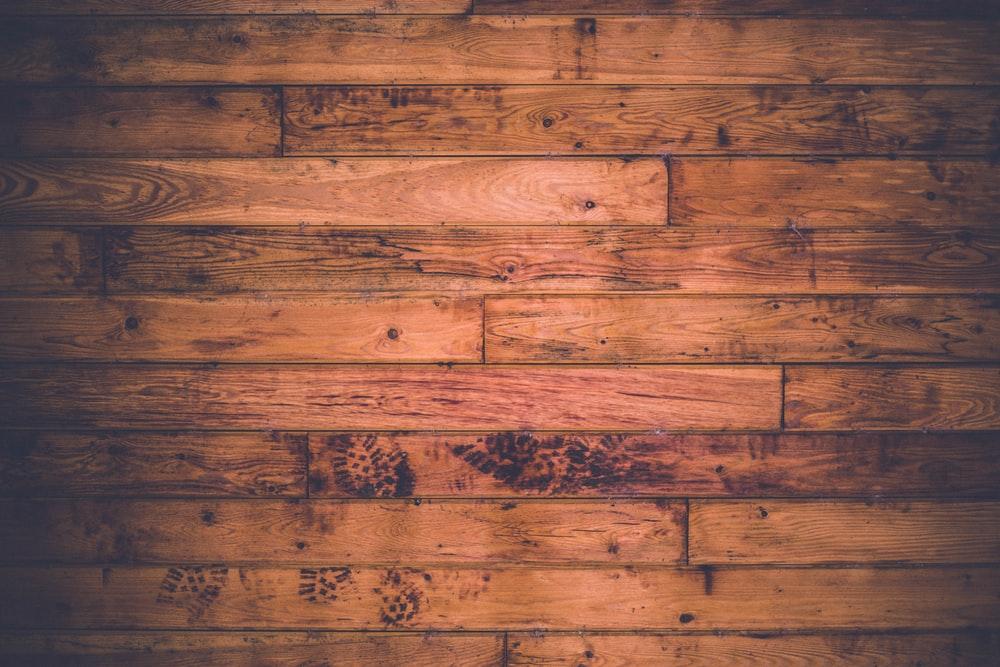 Question 16
Au palais de Falkland, on trouve le plus vieux terrain, encore en usage, d’un sport particulier, que pratiquait d’ailleurs Marie Stuart lorsqu’elle était de passage au palais. 
De quel sport s’agit-il ? 
Le ping-pong 
Le tennis 
La pétanque 
Le rugby
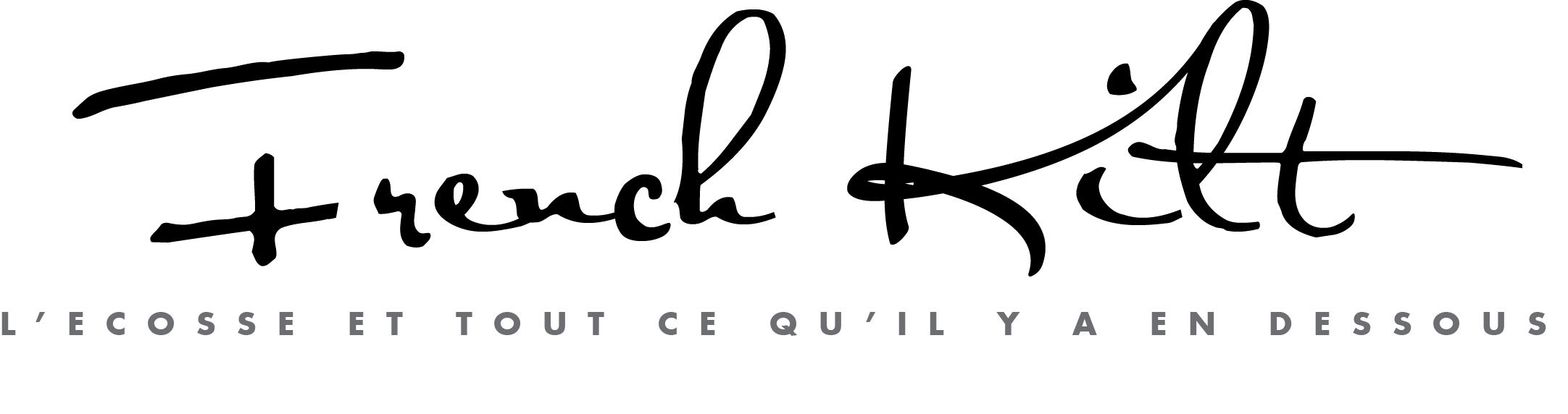 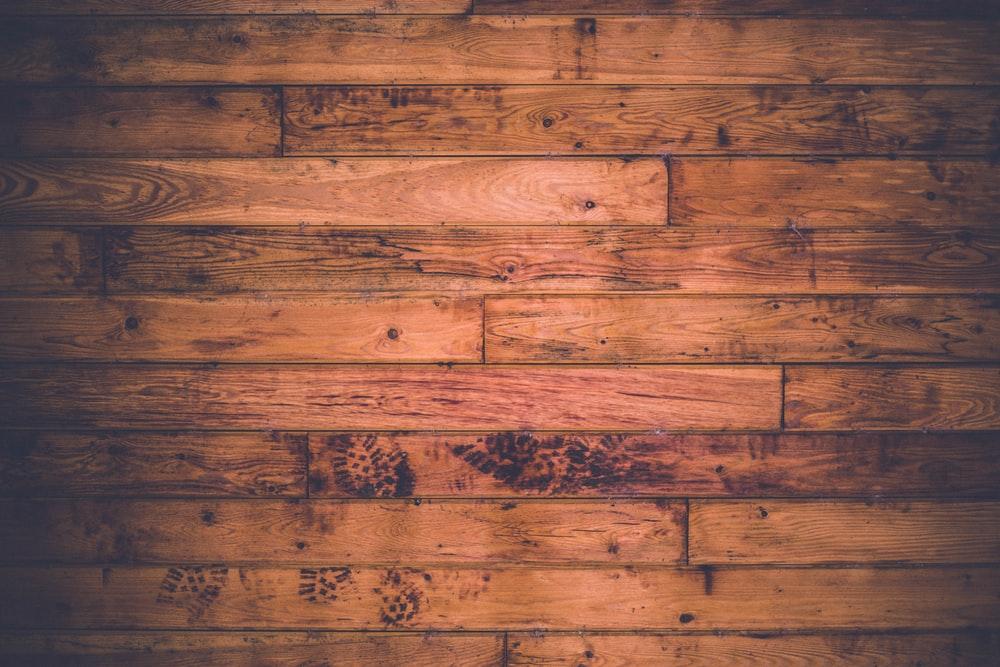 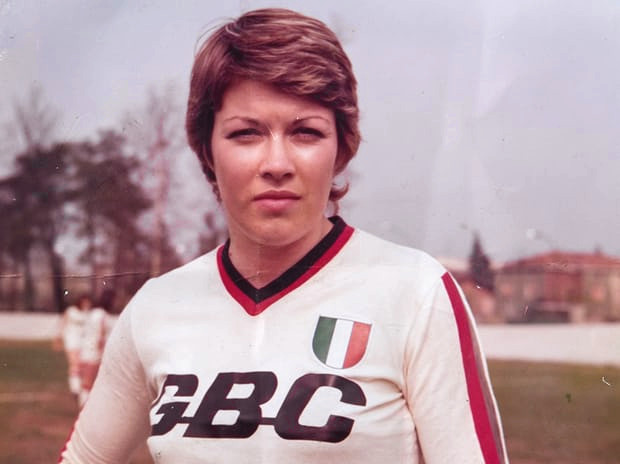 Question 17
Dans quel sport à brillé Rose Reilly, plus en Italie qu’en Ecosse ? 
Le football 
Le curling 
Le ski de fond 
Le surf
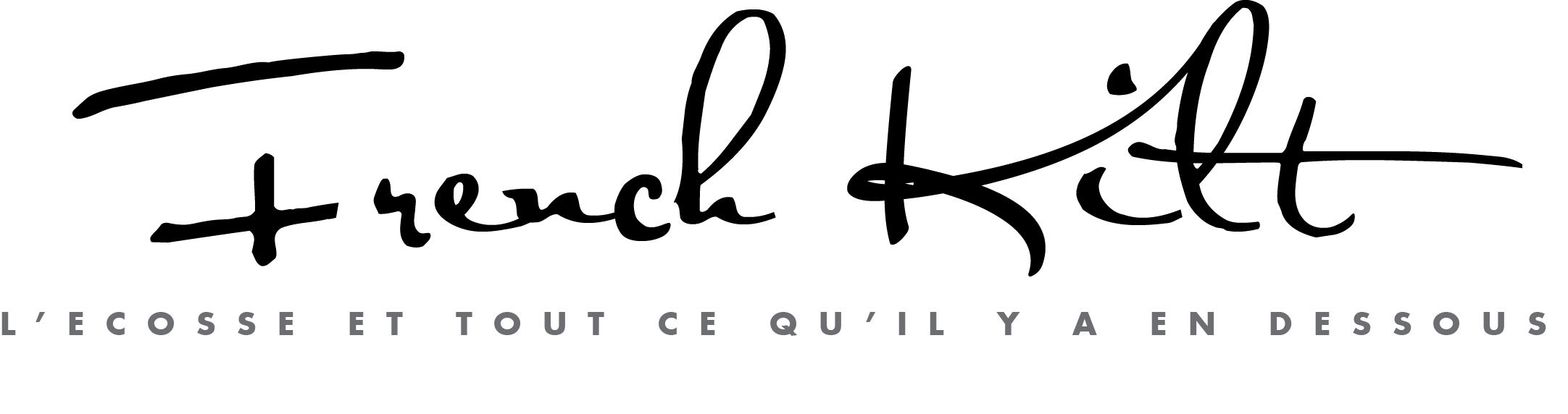 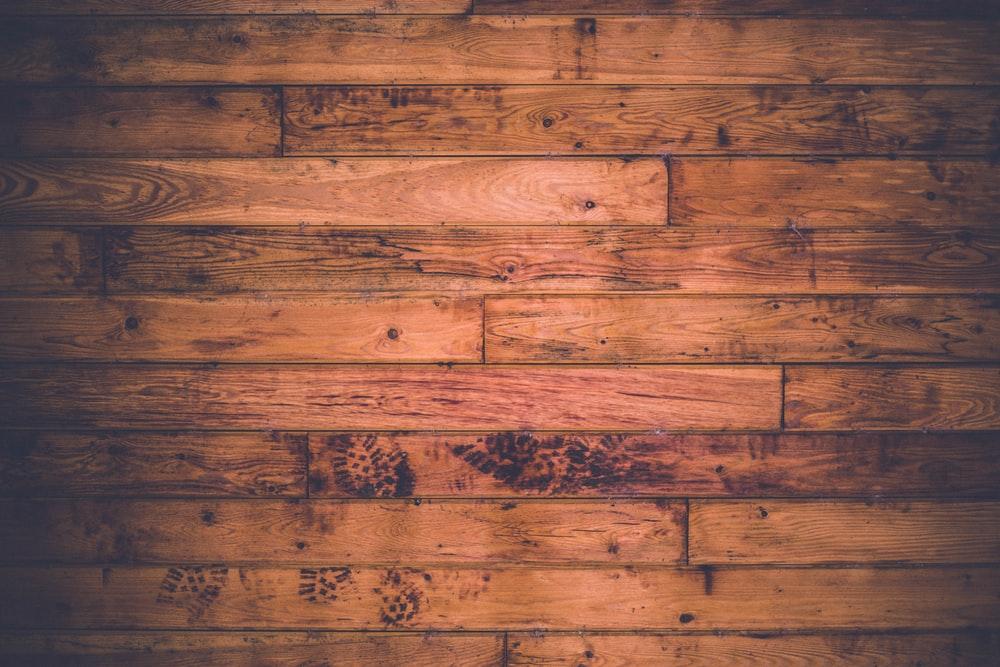 Question 18
Lequel de ces clubs de football a remporté le titre de Champion d’Ecosse le plus de fois ? 
Celtic (Glasgow)
Rangers (Glasgow)
Hibernian (Edimbourg) 
Aberdeen
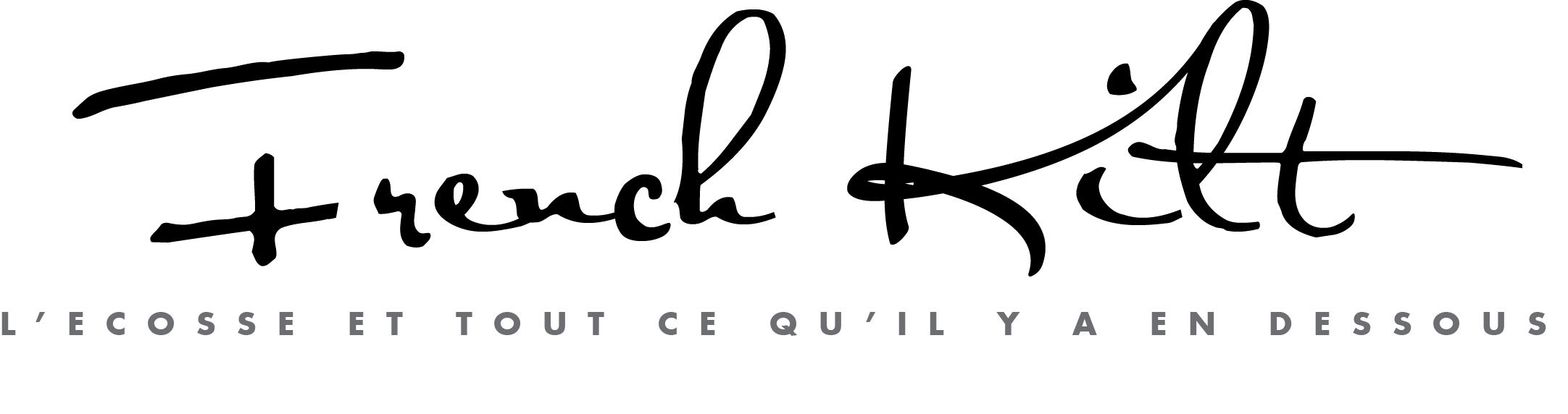 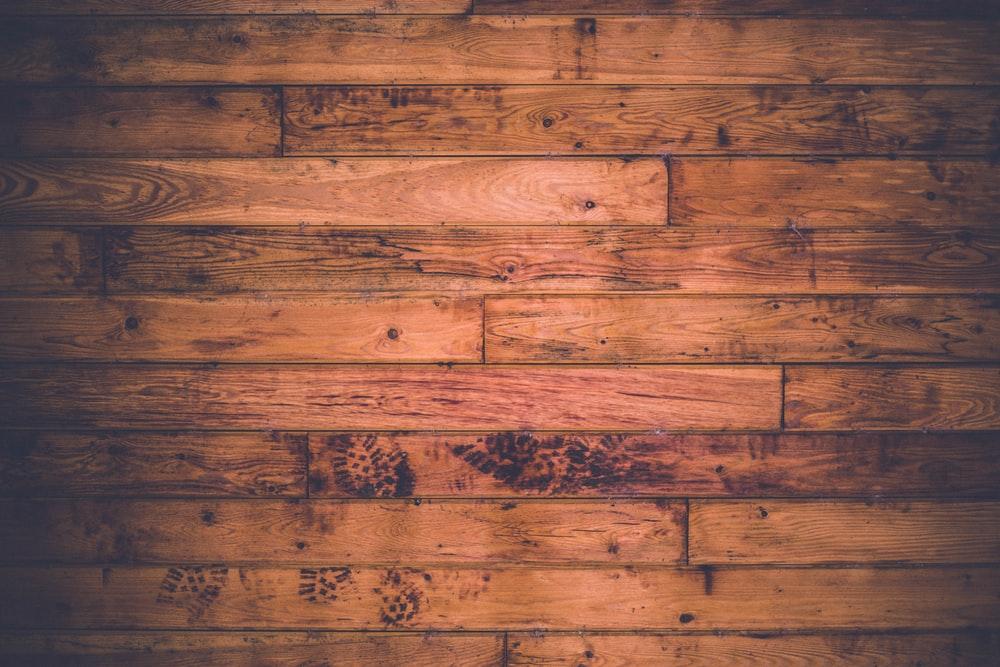 Question 19
Rébus ! Quel est ce sport ?
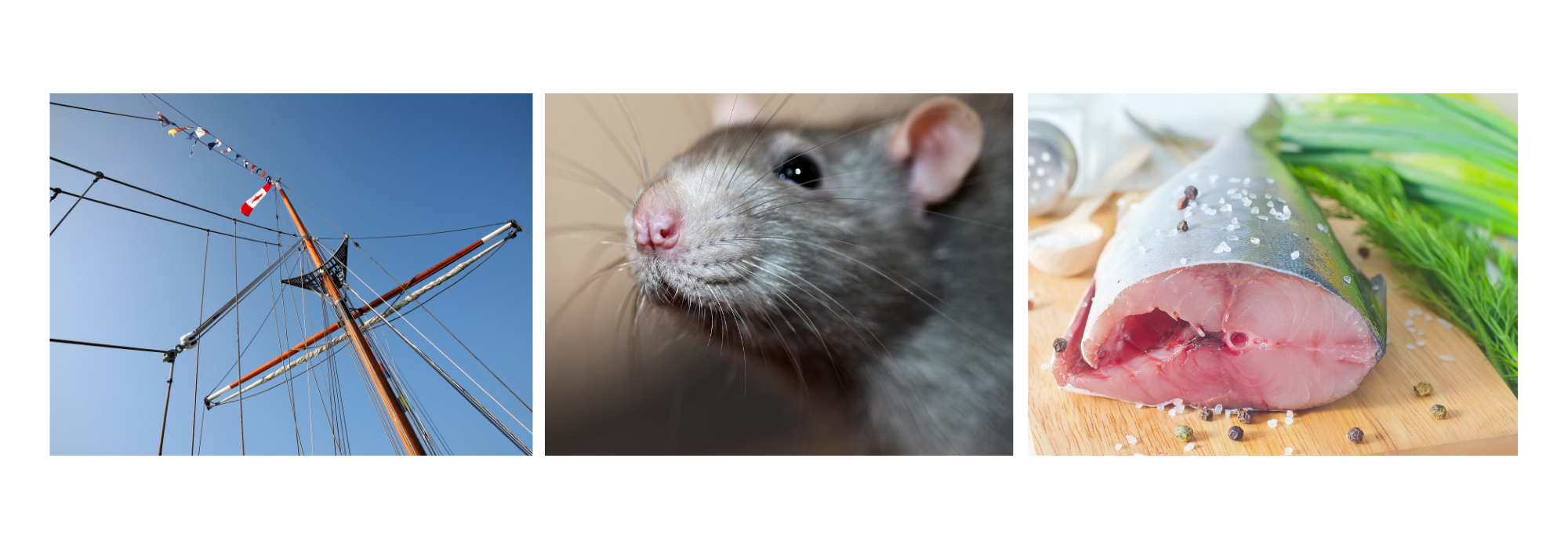 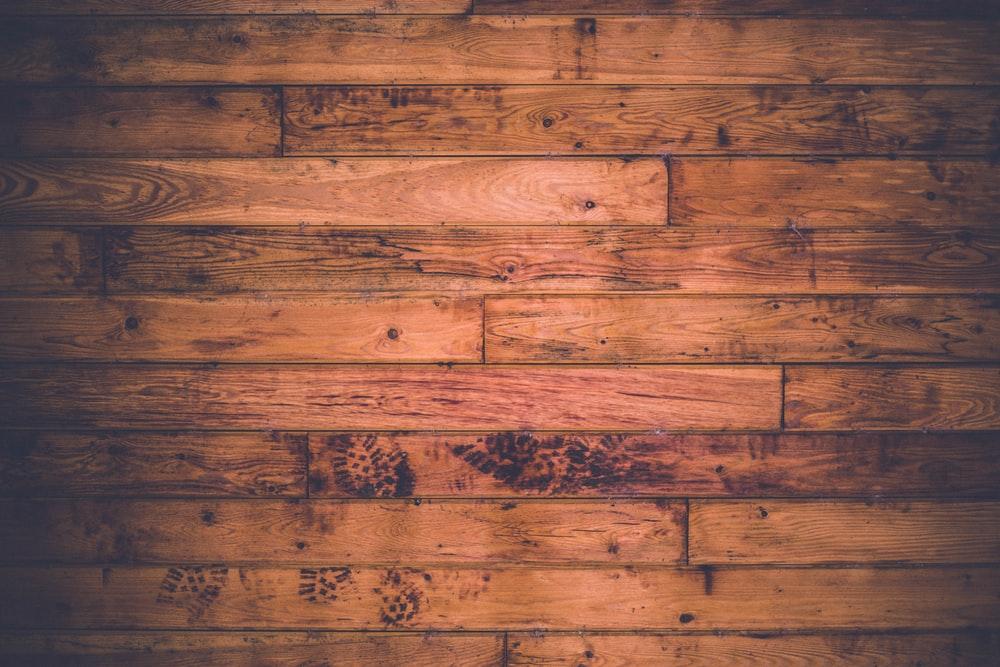 Question 20
Le shinty, un sport inventé en Ecosse et encore très pratiqué dans les Highlands, est l’ancêtre d’un autre sport, 
mais lequel ?  
La lutte 
La zumba 
Le polo 
Le hockey sur gazon
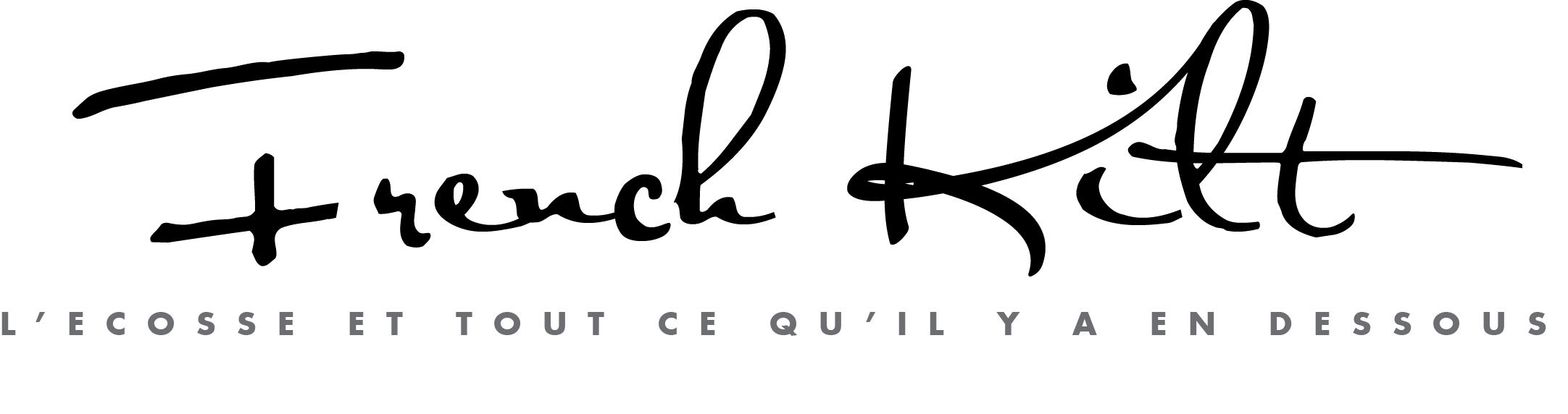 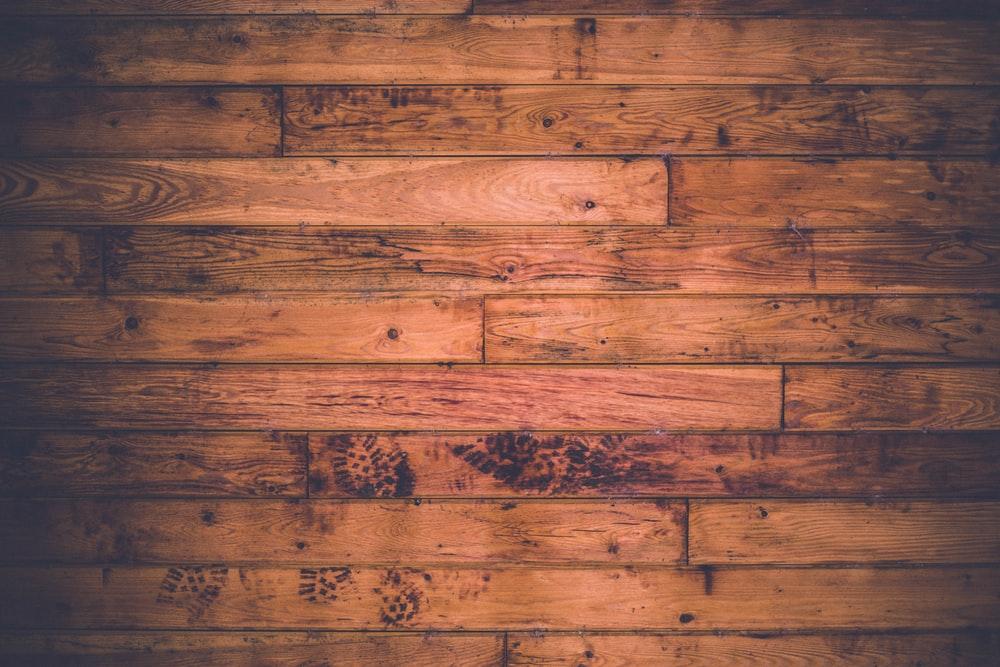 Question 21
Selon Scots Thesaurus, combien de mots concernant la neige existe-t-il dans le vocabulaire des Ecossais ? 
50 
150
300
plus de 400
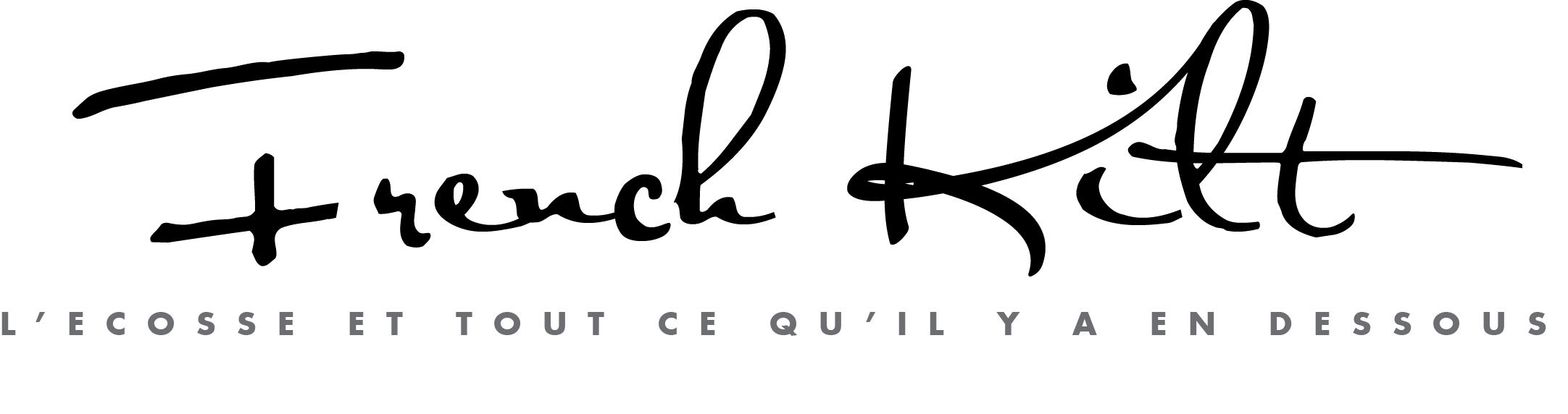 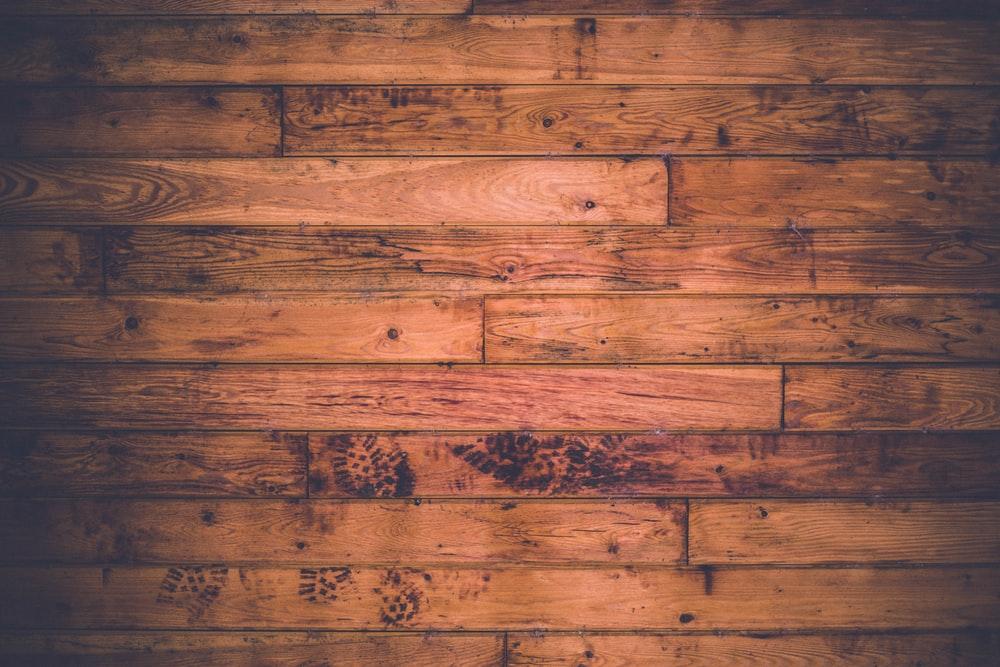 Question 22
Quelle est la plus haute température jamais enregistrée en Ecosse ? 
32.9°C 
22.5°C  
45.4°C  
38.7°C
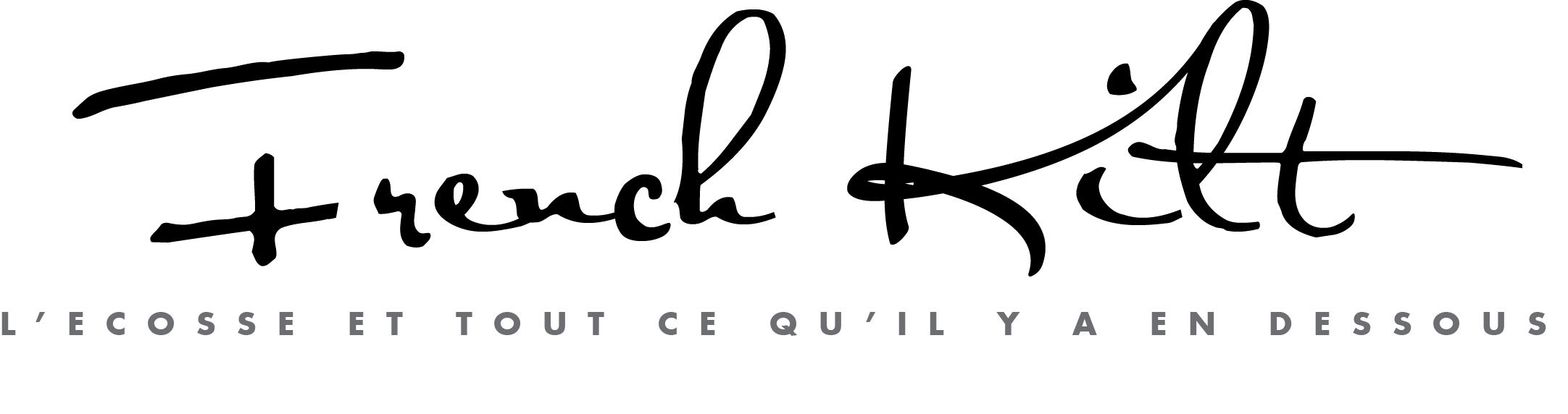 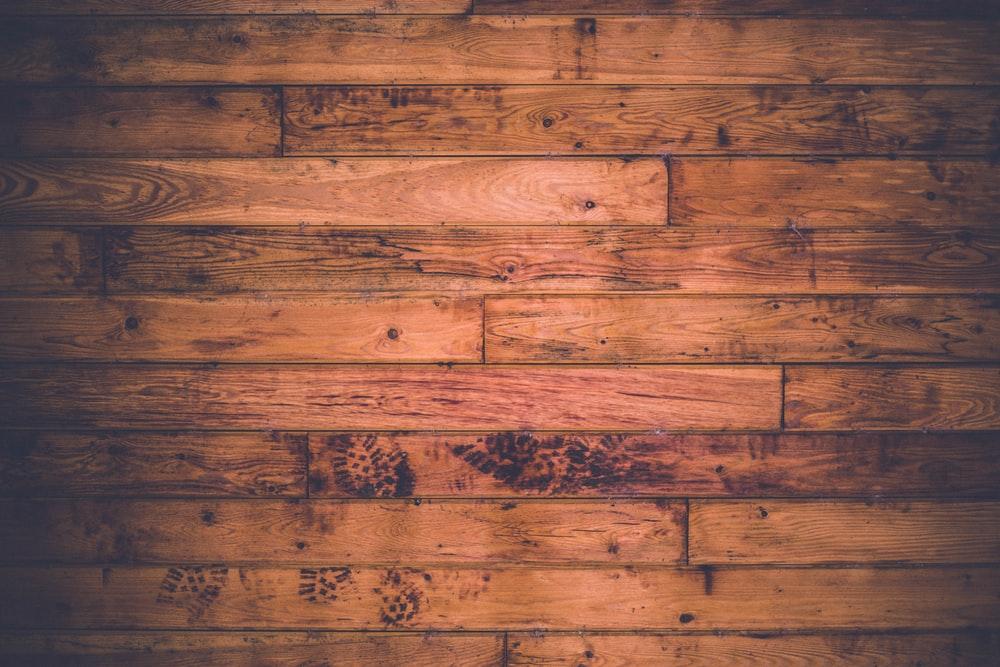 Question 23
Alexander Buchan est un grand météorologue écossais du 19ème siècle. Il a révolutionné les prédictions météorologiques, mais comment ? 
En choisissant les petits pictogrammes pour annoncer le temps de demain 
En développant l’usage de cartes météorologiques 
En ouvrant une série d’observatoires en altitude 
En validant scientifiquement le léchage d’index pour déterminer le sens du vent
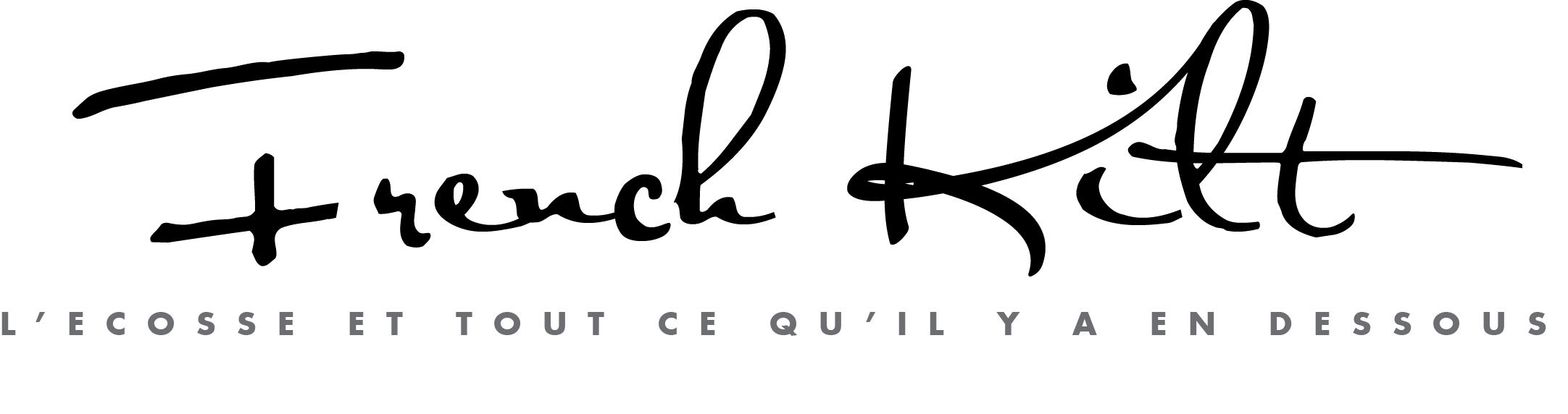 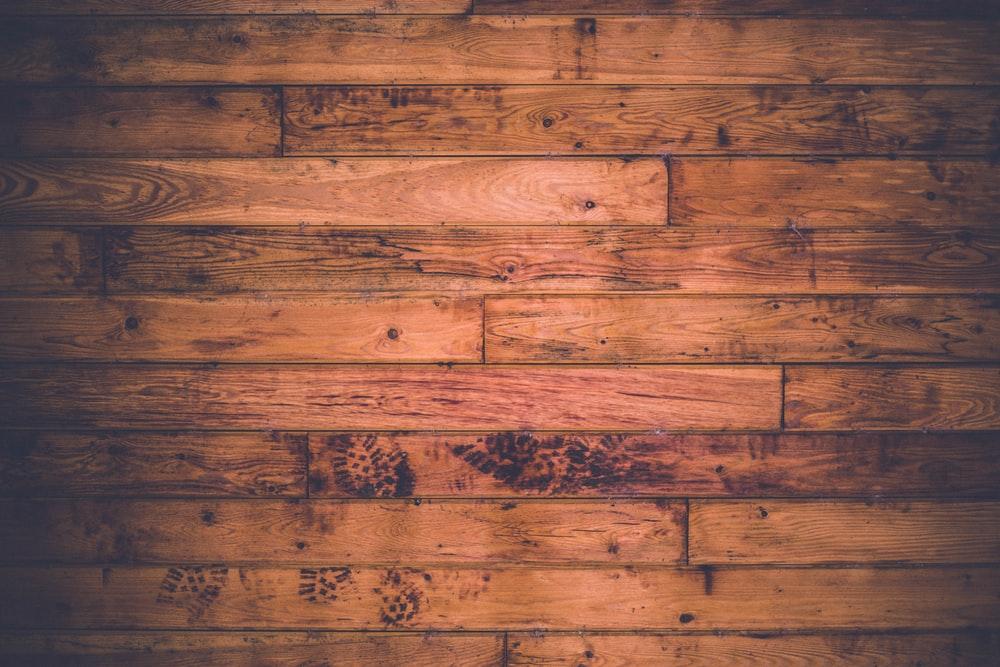 Question 24
Vous vous rappelez de février et de la pluviométrie record ? On a par exemple mesuré 176 mm de pluie à Phalsbourg, en Moselle. L’Ecosse a connu son mois le plus humide en 30 ans. Quelle fut la pluviométrie moyenne du pays ? 
140 mm 
200 mm
270 mm
310 mm
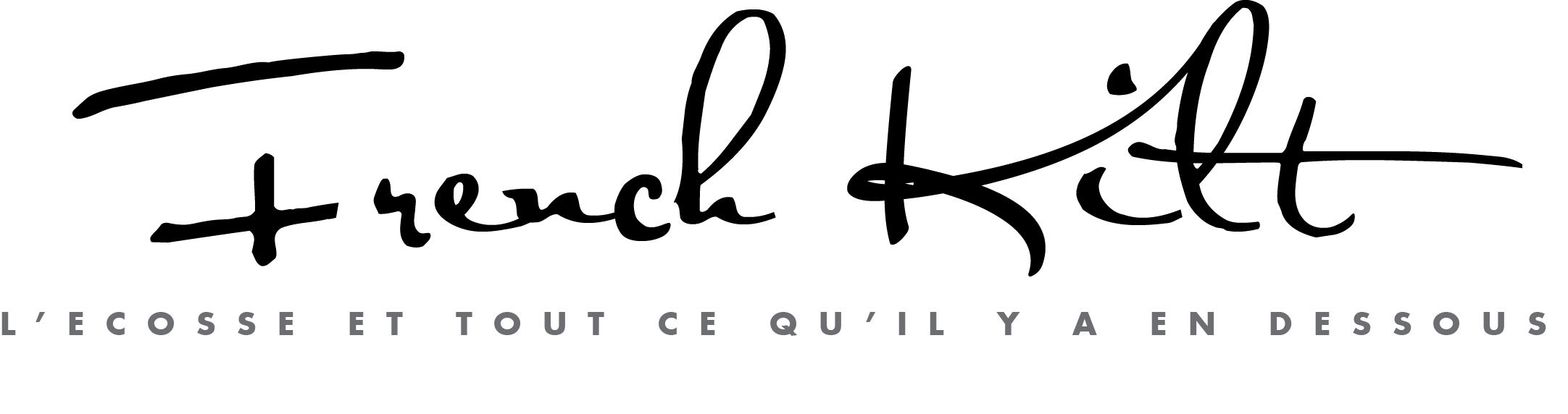 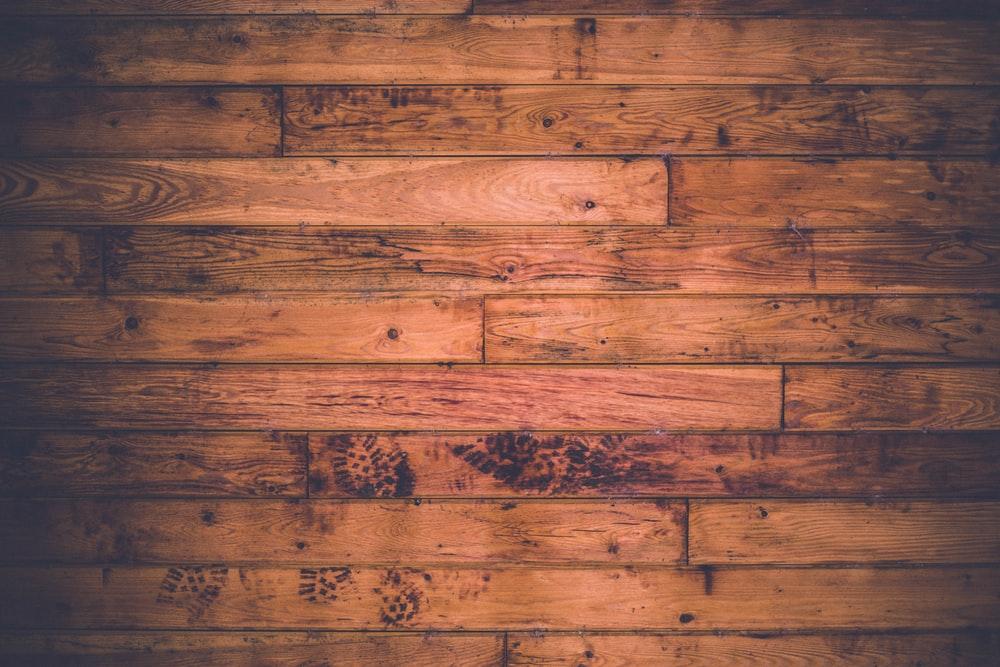 Question 25
L’Ecosse est le pays le plus venteux d’Europe. 
Vrai ou faux ?
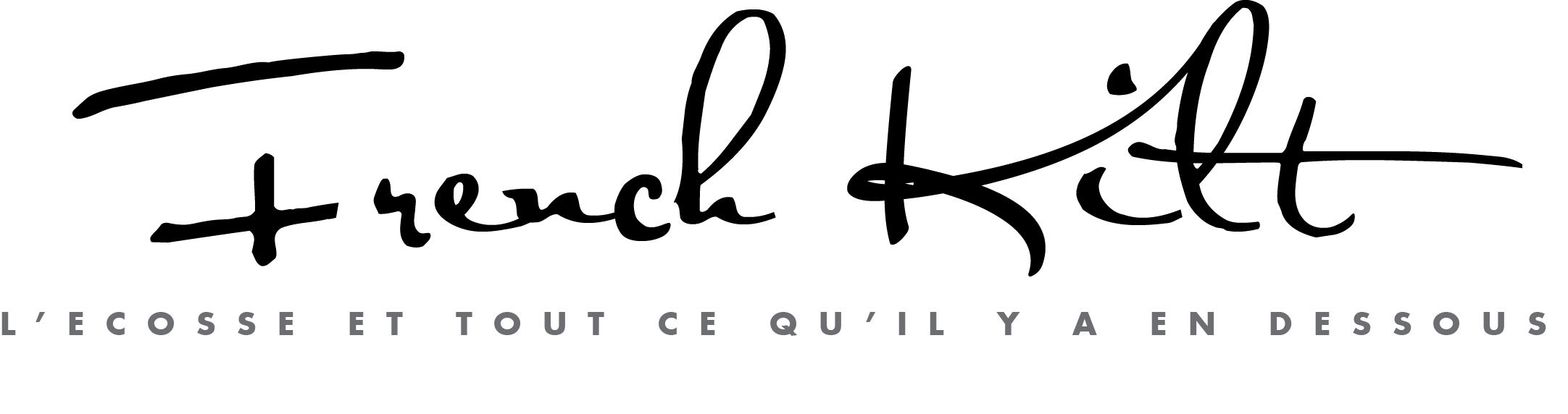 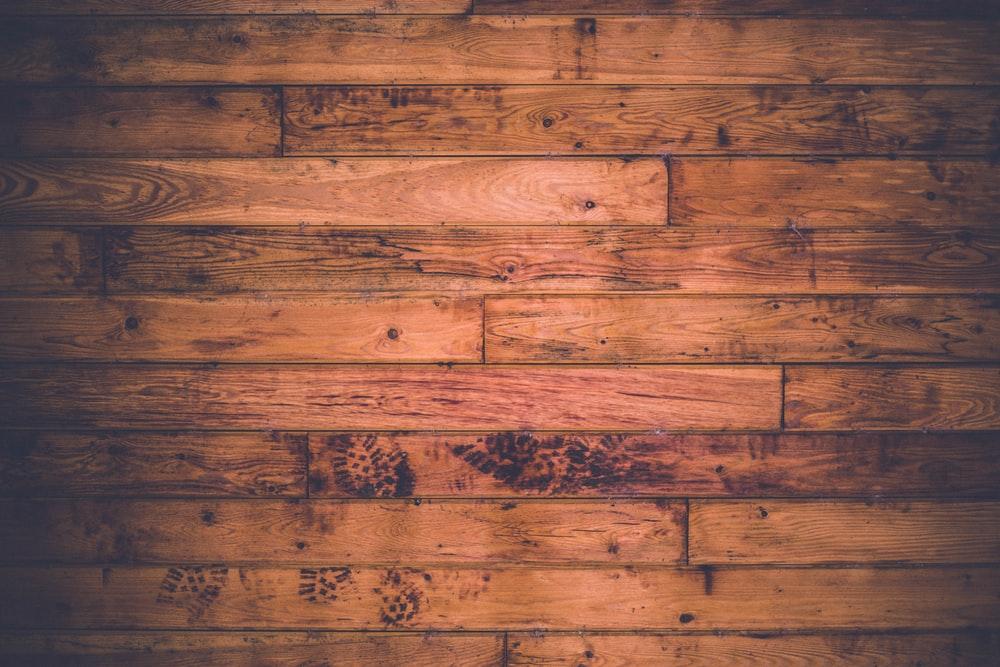 Question 26
De quelle nationalité est la romancière qui a écrit la saga Outlander à partir des années 90 ? 
Britannique 
Américaine 
Australienne 
Suisse
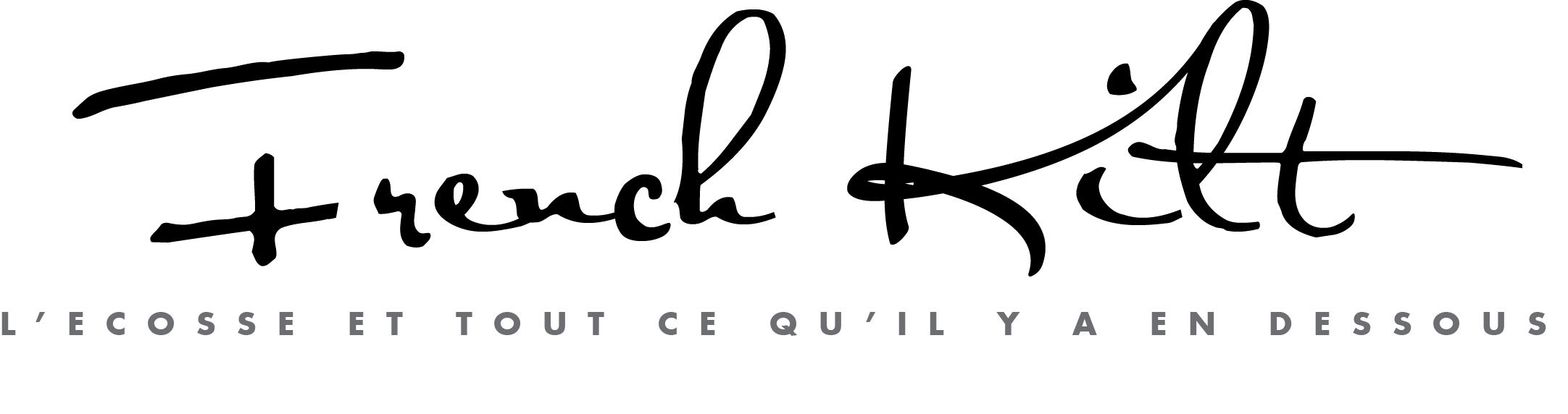 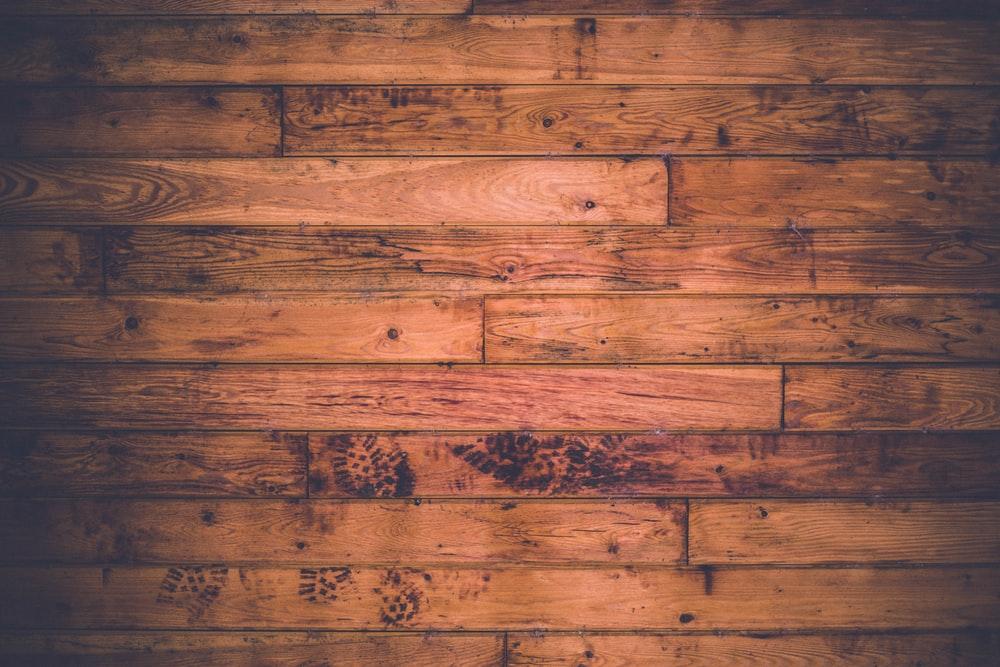 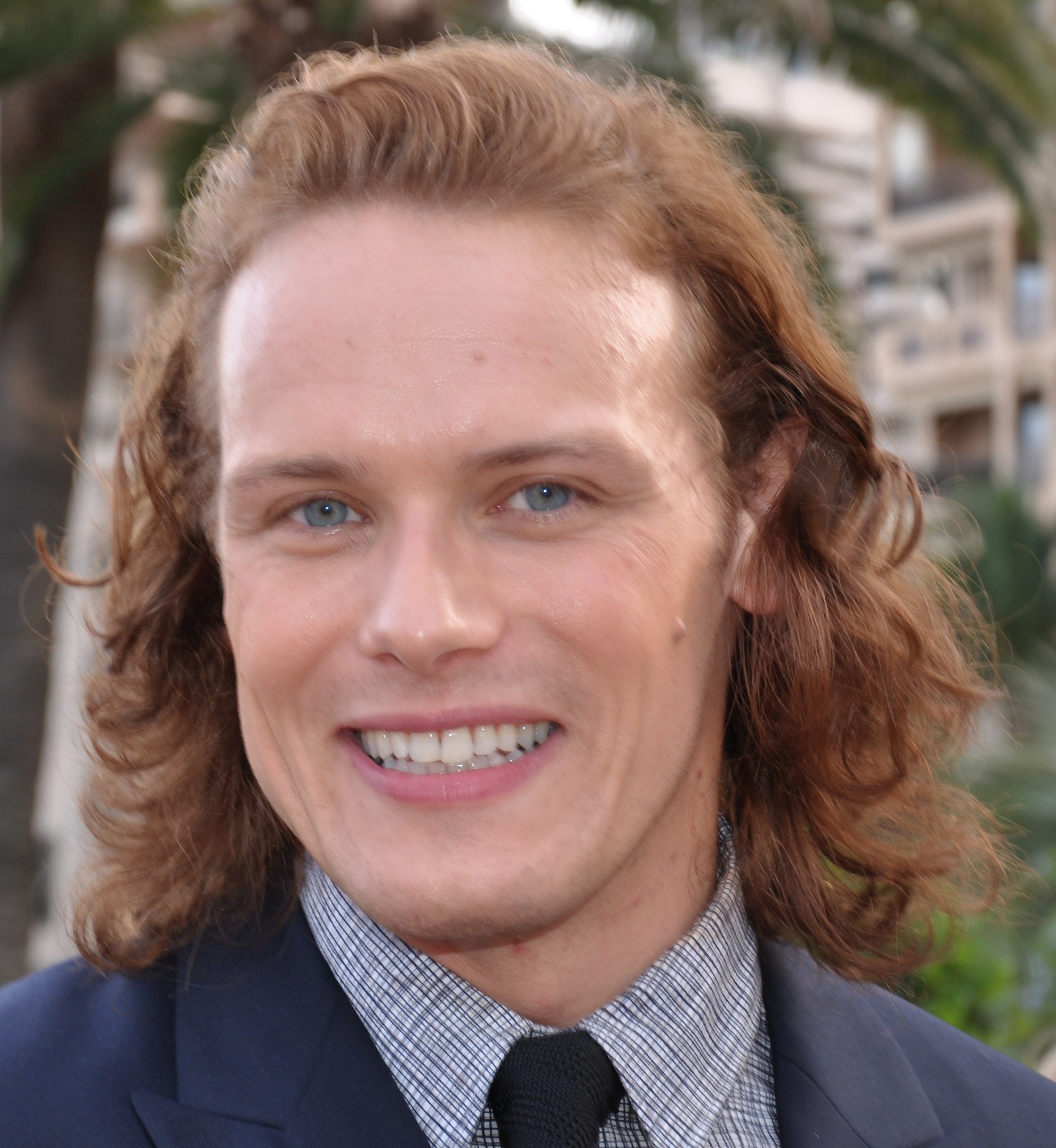 Question 27
Quelle bougie vient de souffler 
Sam Heughan il y a quelques jours, 
l’un des acteurs phares de la série ?
La 30ème 
La 35ème 
La 40ème 
La 45ème
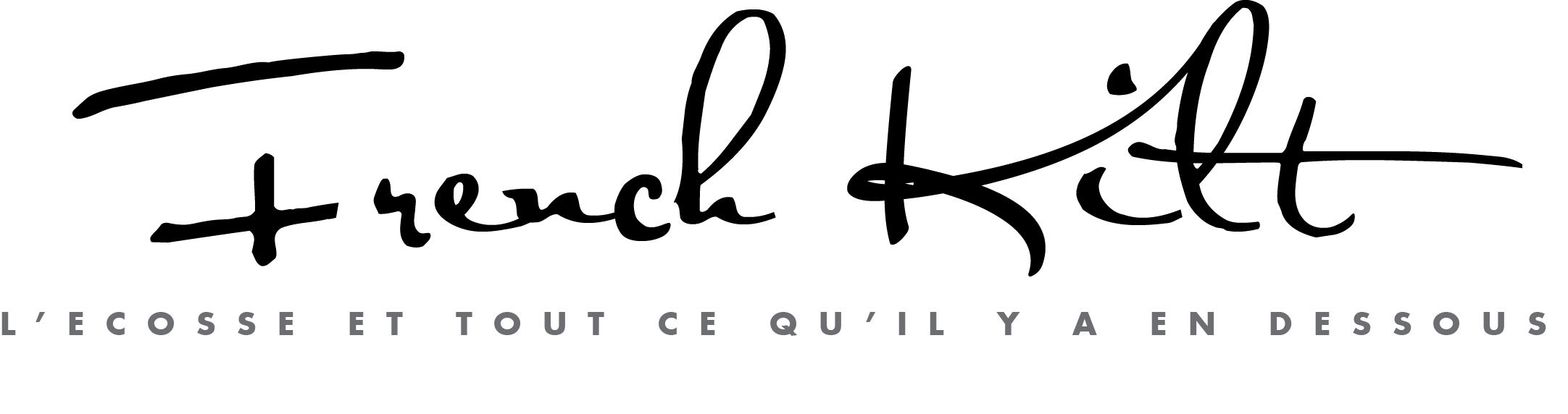 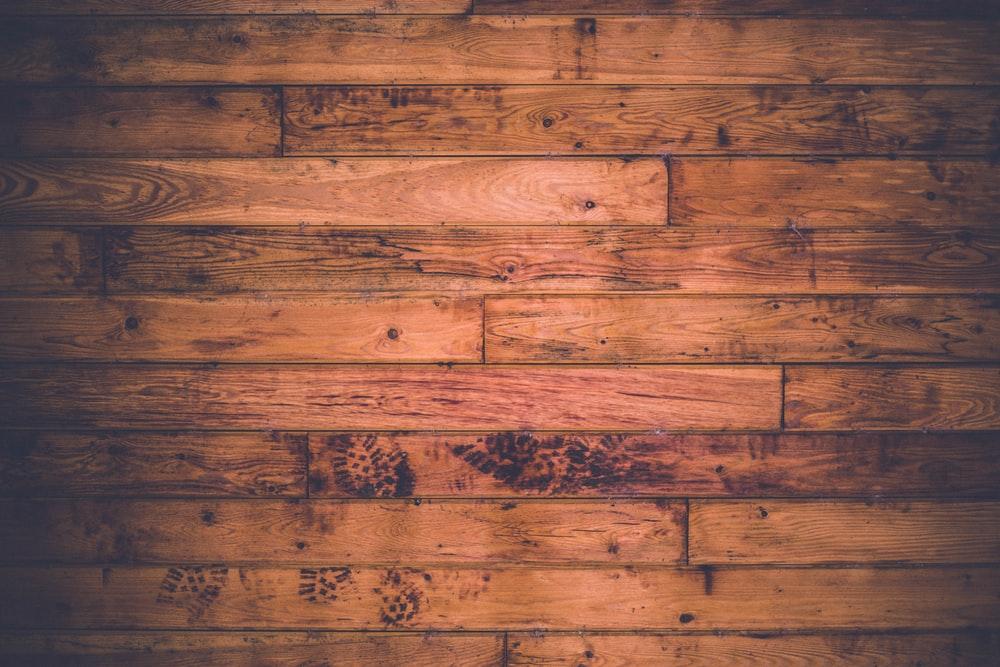 Question 28
Dans la série Outlander, seules les scènes se déroulant en Ecosse ont été filmées en Ecosse. 
Vrai ou faux ?
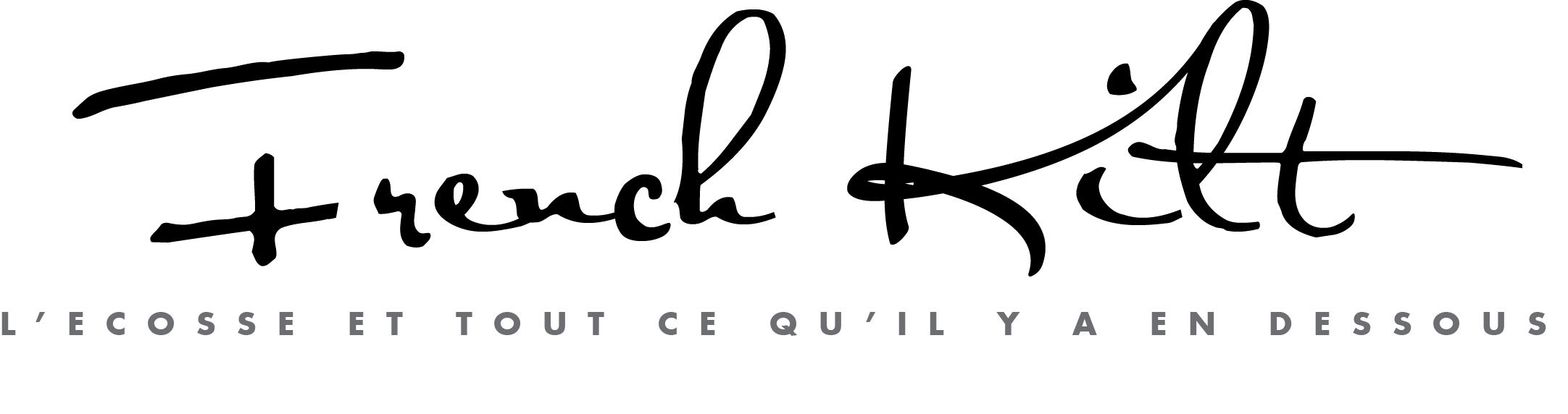 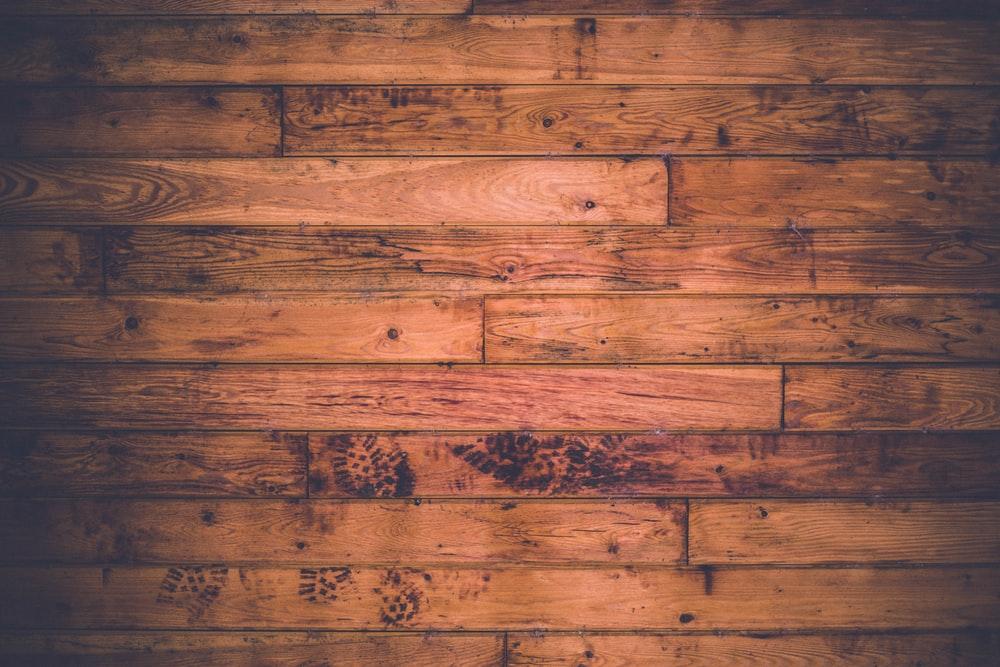 Question 29
Les Ecossais surnomment Claire Beauchamp “Sassenach”. Mais que veut dire ce mot ? 
Lunatique
Anglaise 
Sorcière 
Princesse
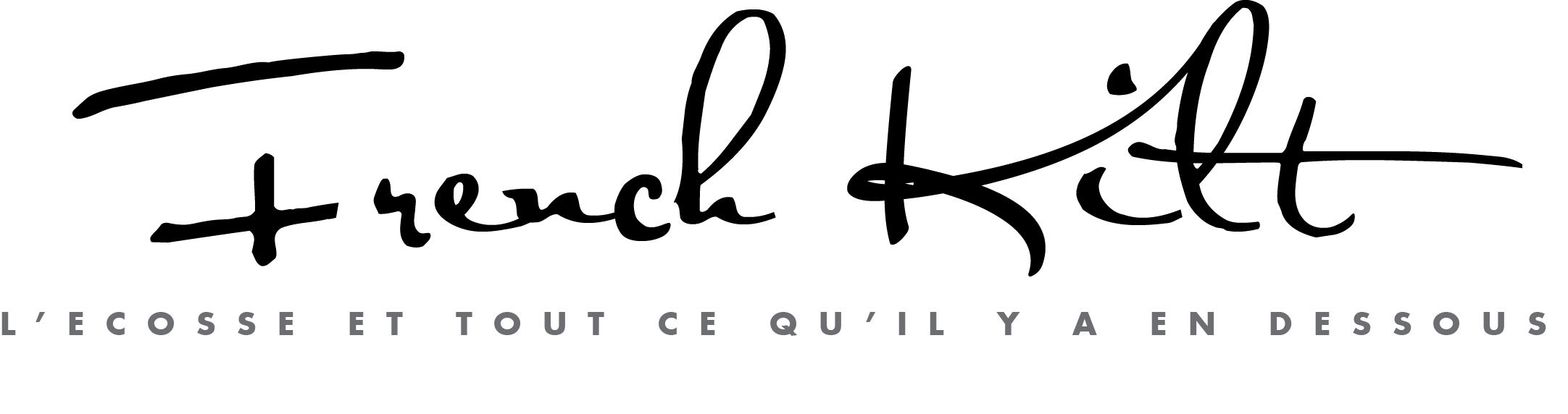 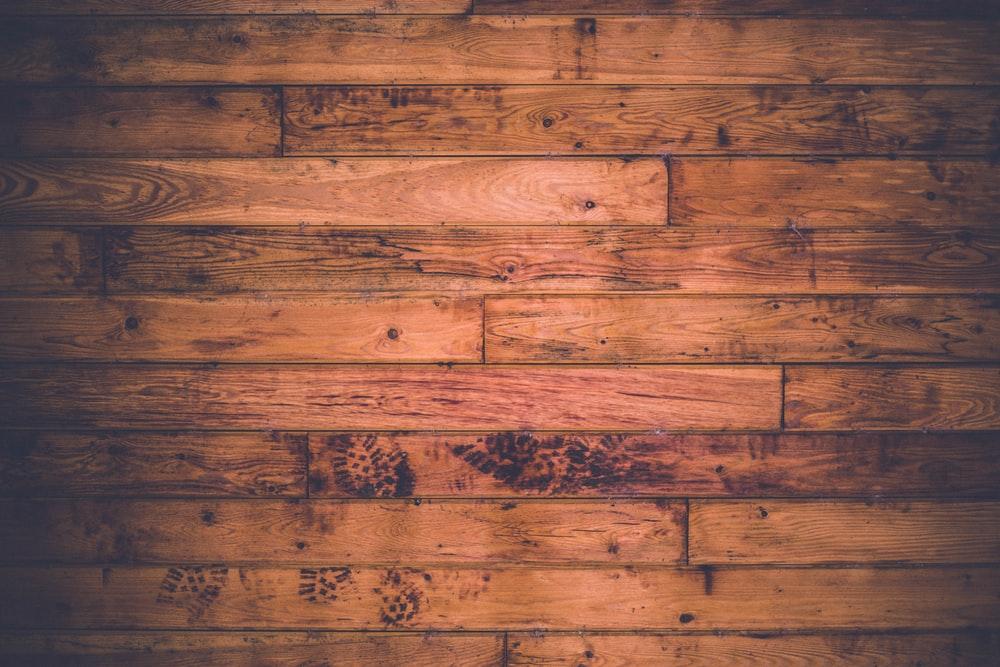 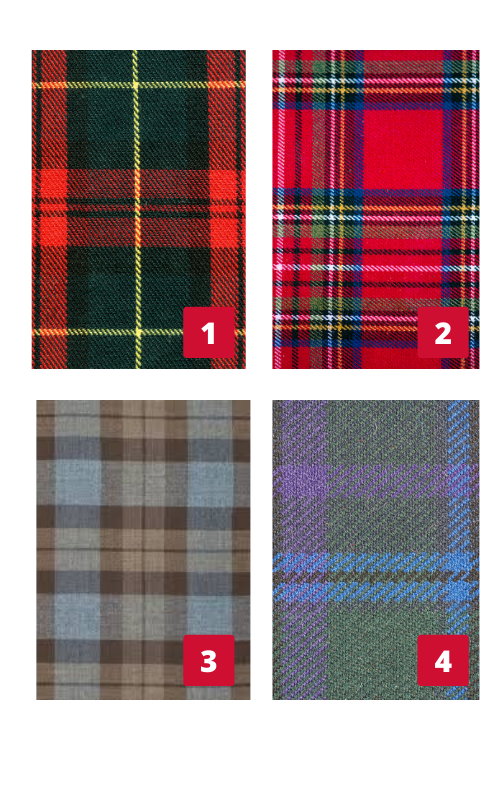 Question 30
Plusieurs tartans ont été créés dans la série, dont un généralement appelé “Outlander”. Sauriez-vous le reconnaître ?
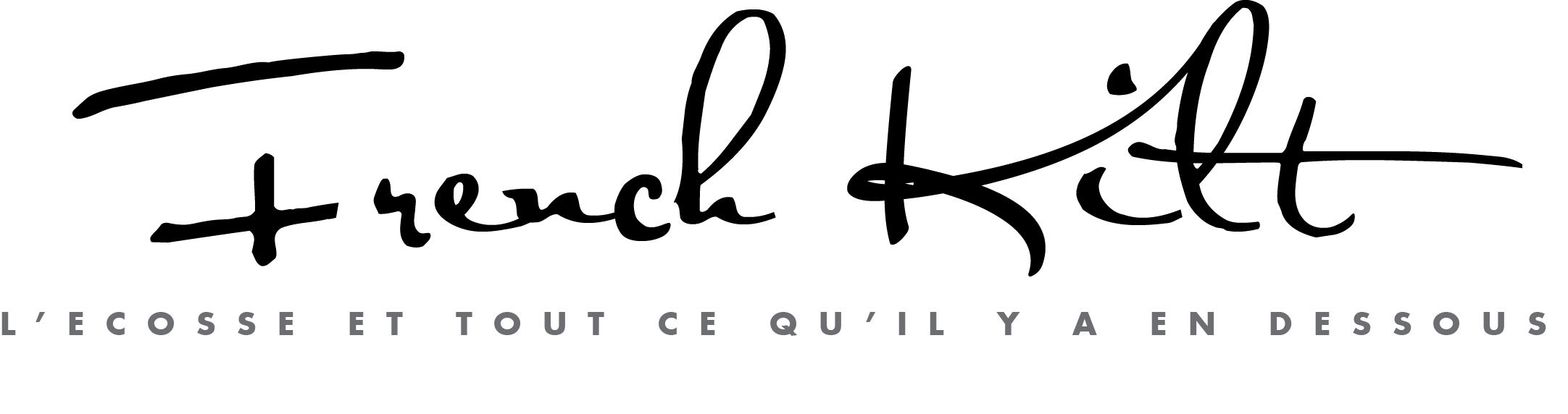 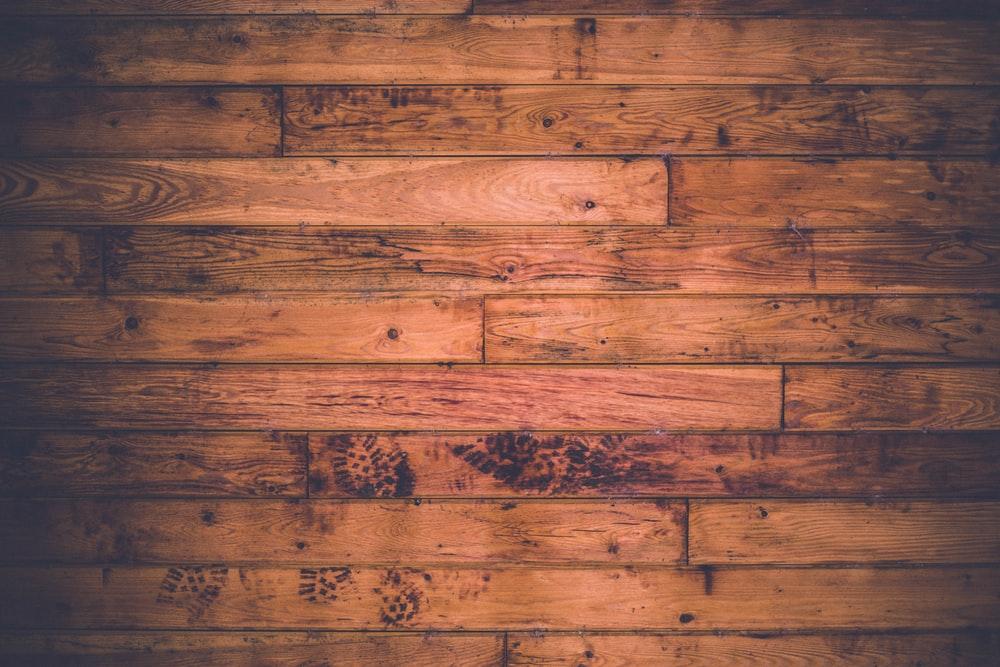 Question 31
Comment s’appelle le garçon à qui tout le monde demande “Where’s your troosers”, (où est ton pantalon) ?
Tendez l’oreille !
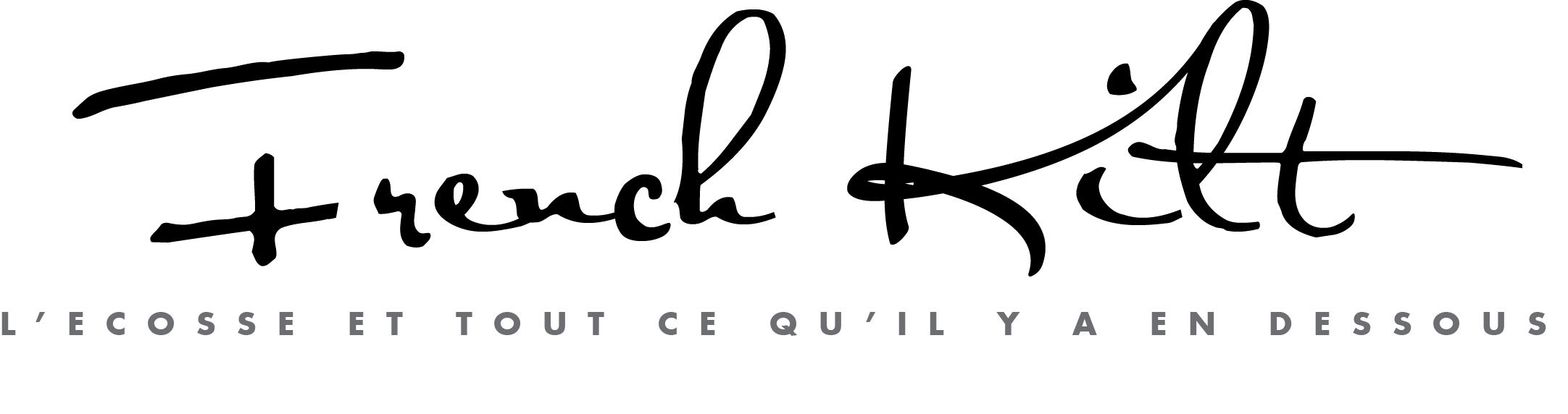 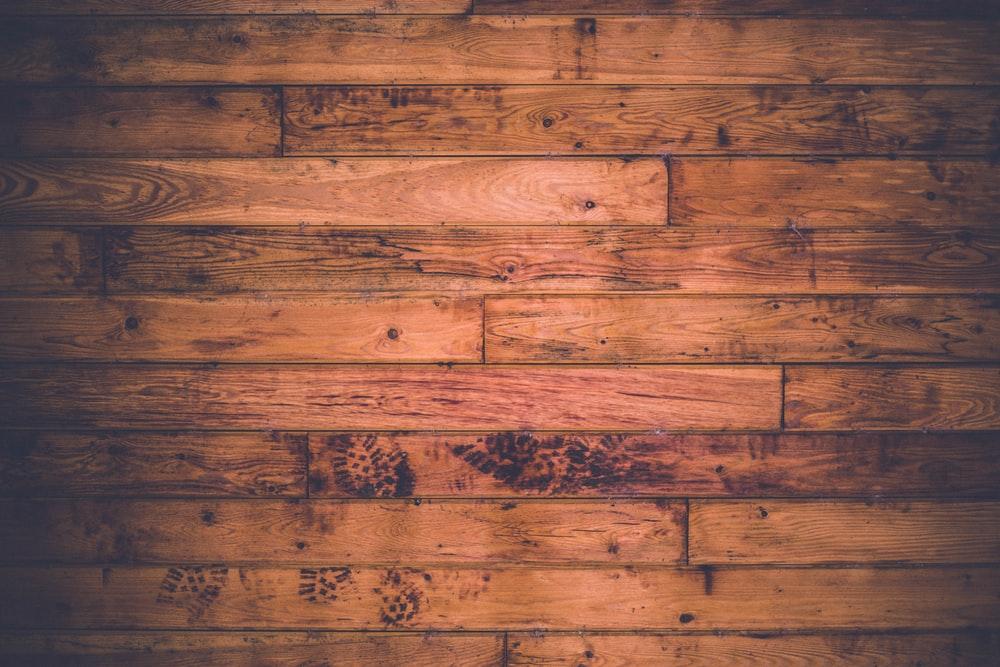 Question 32
Comment s’appelle le groupe écossais qui sort, en 1982, le tube Rip it Up ? 
Orange Juice 
Banana Split
Dundee Marmalade 
Cream on Jam
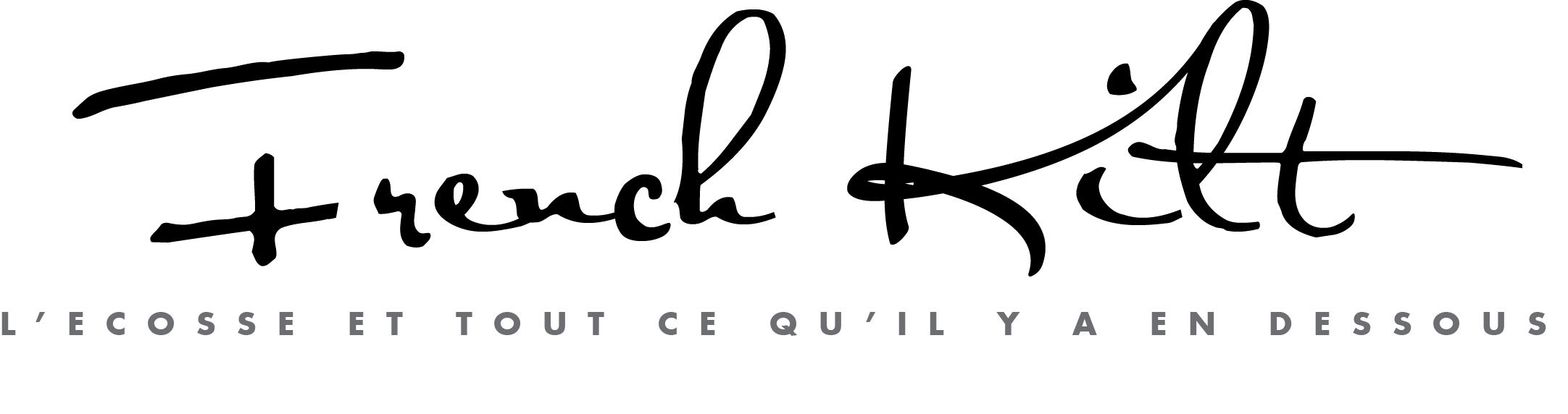 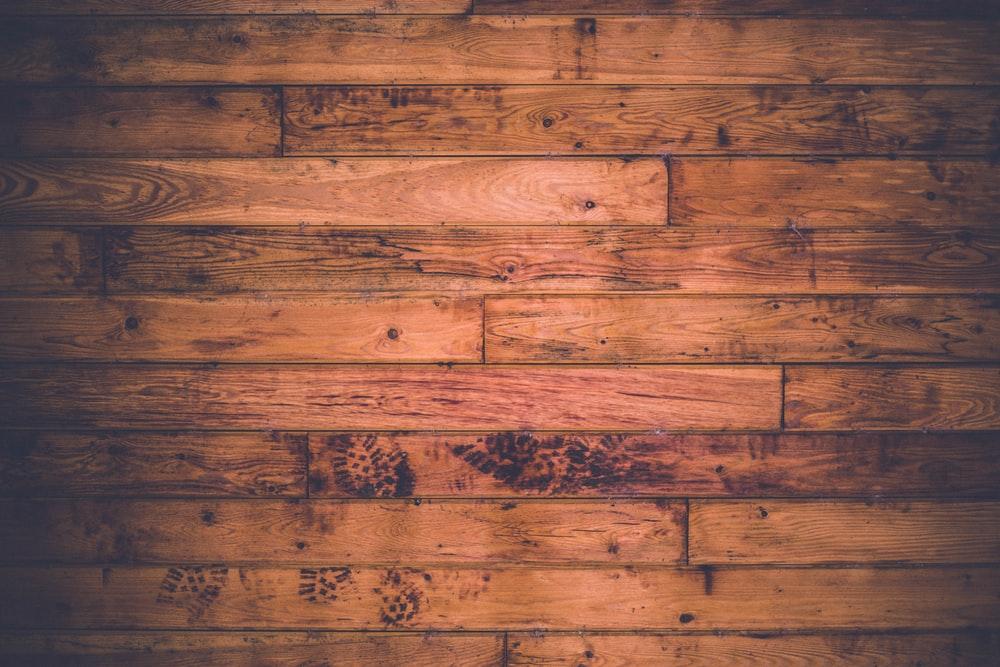 Question 33
Lequel de ces groupes ou artiste n’est pas écossais ? 
Paolo Nutini 
CHVRCHES 
Biffy Clyro 
Ed Sheeran
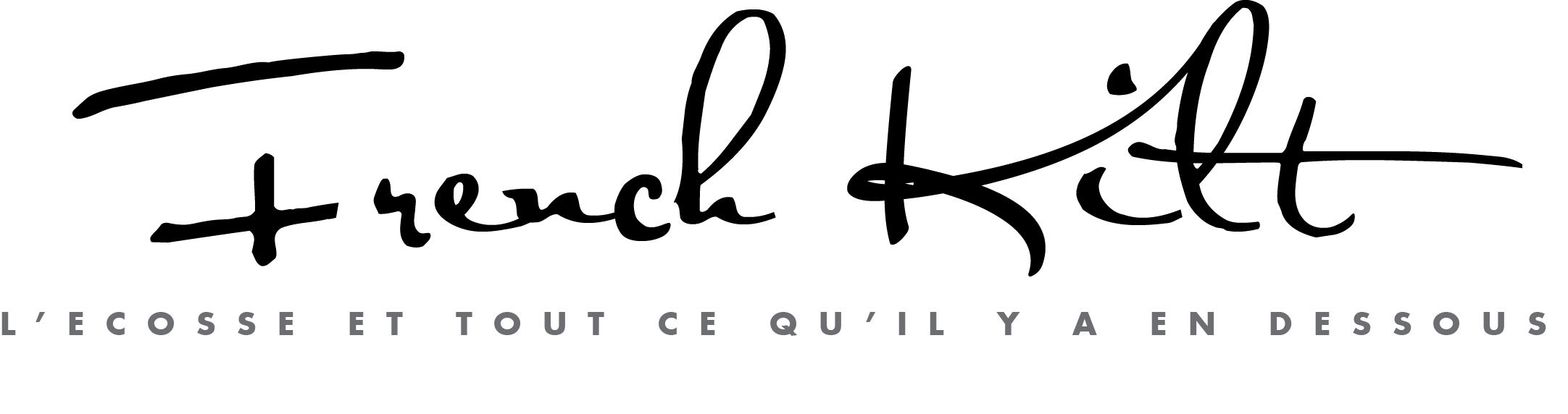 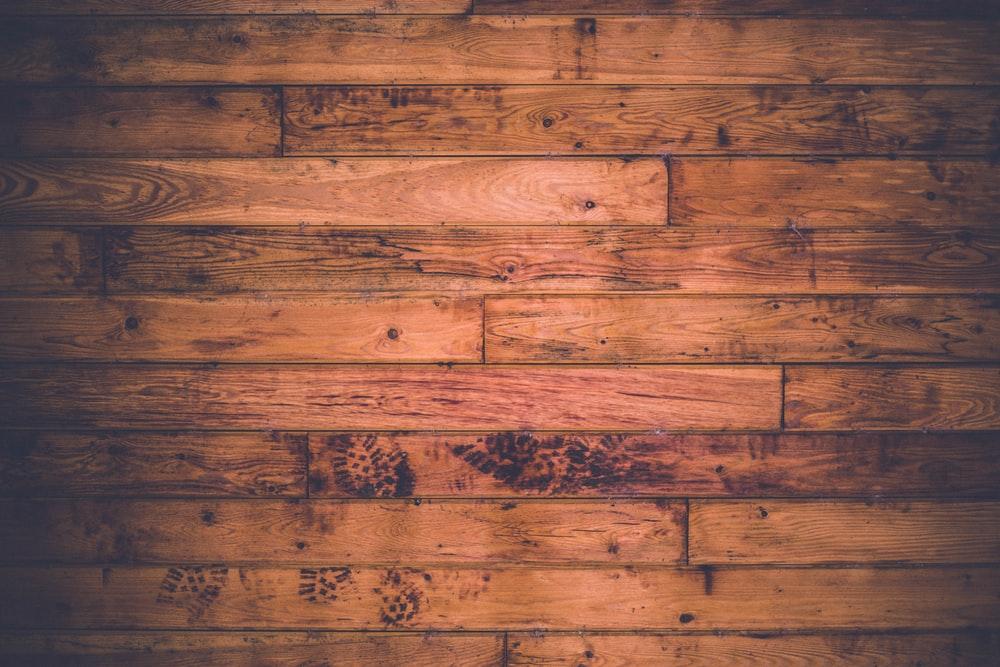 Question 34
Ce groupe des Highlands sort son premier album en 2014. Ils récoltent un succès fou dans toutes les salles du pays, font plusieurs tournées en Europe, en Amérique, en Australie… 
Mais quel est le nom de ce groupe de dingue ? 
Elephant Sessions 
Midges Discussions 
Panda Tunes 
Anaconda Gigs
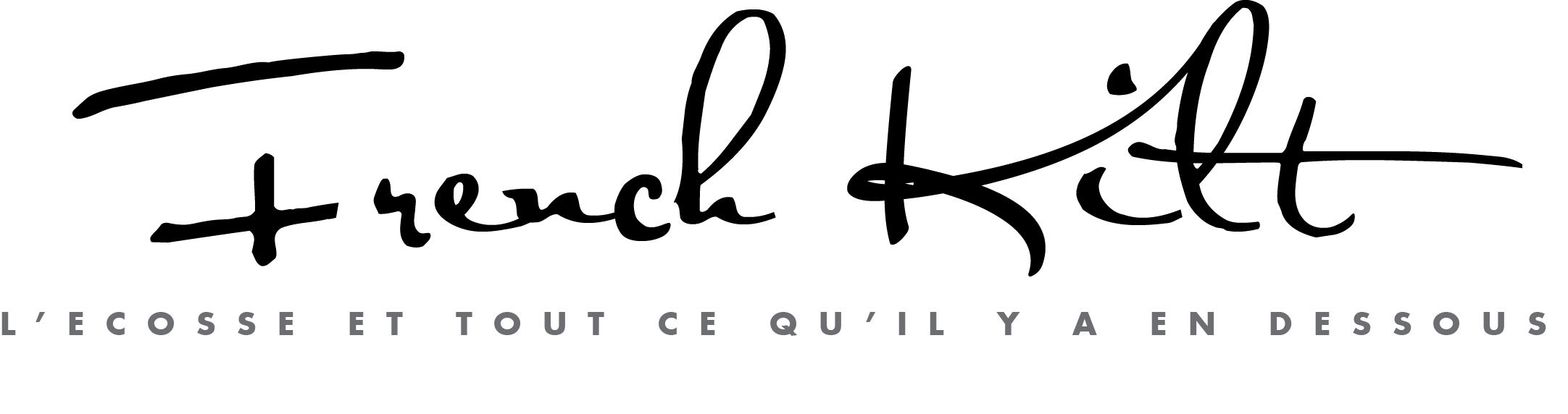 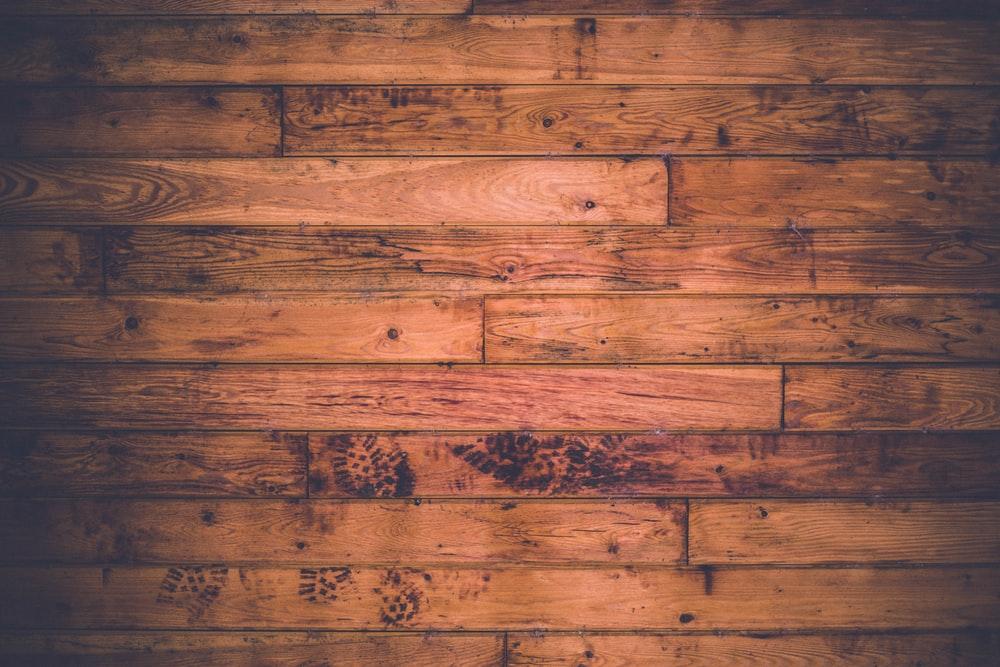 Question 35
Le groupe Skerryvore vient de la petite île de Tiree. Mais à quel emblème de cette île ont-ils emprunté leur nom ? 
A un bateau de pêche 
A un phare proche de l’île 
A un monstre marin légendaire qui vit autour de l’île 
A un village de l’île
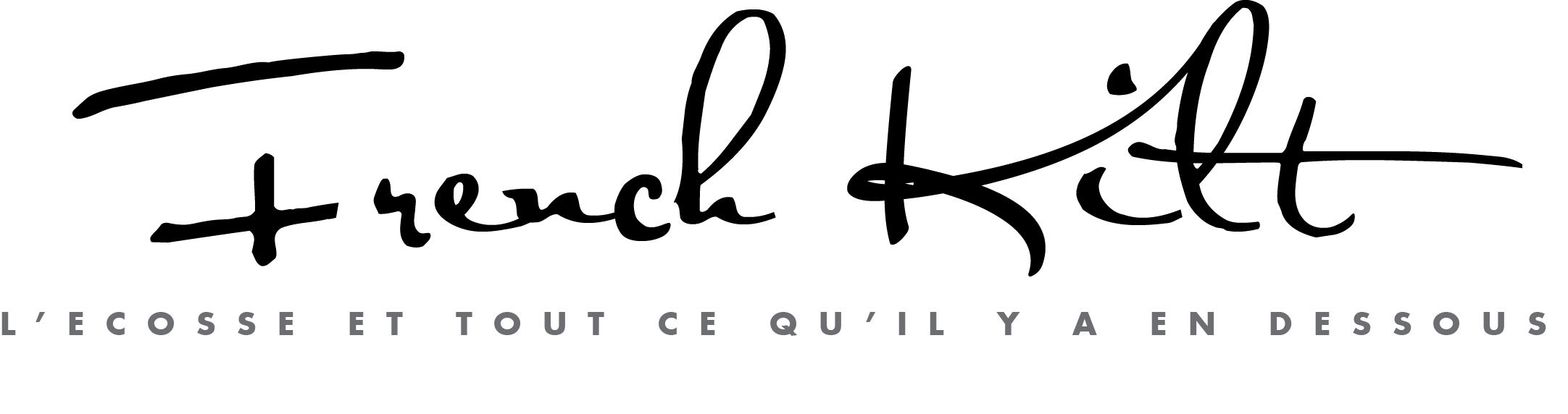 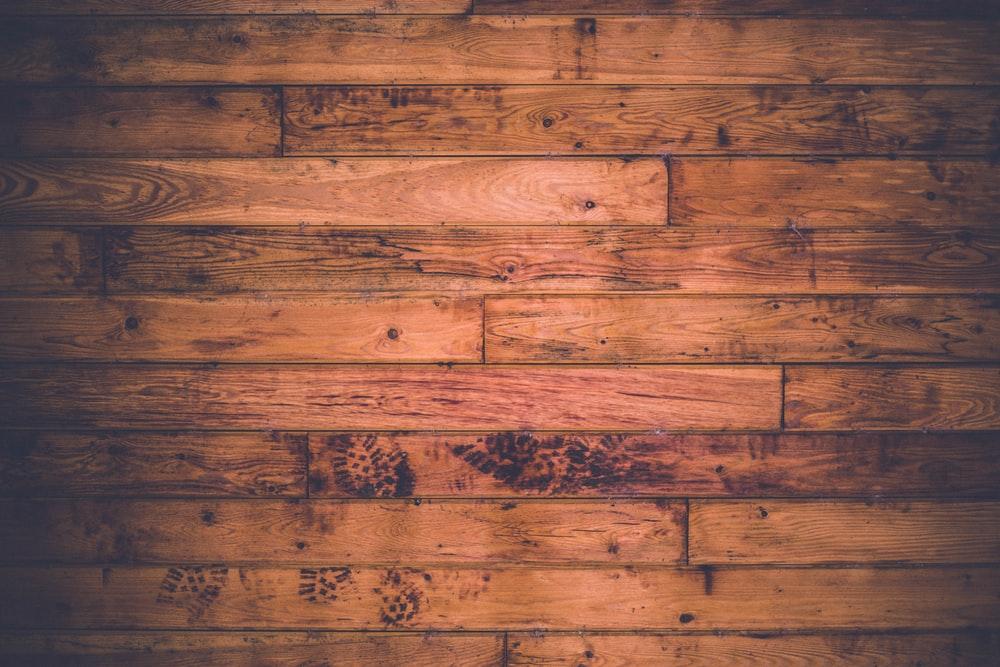 Question bonus pour vous départager
Combien y a-t-il de poneys Shetland dans les Shetland ?
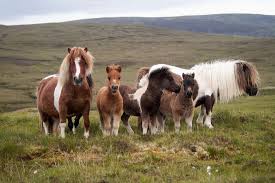 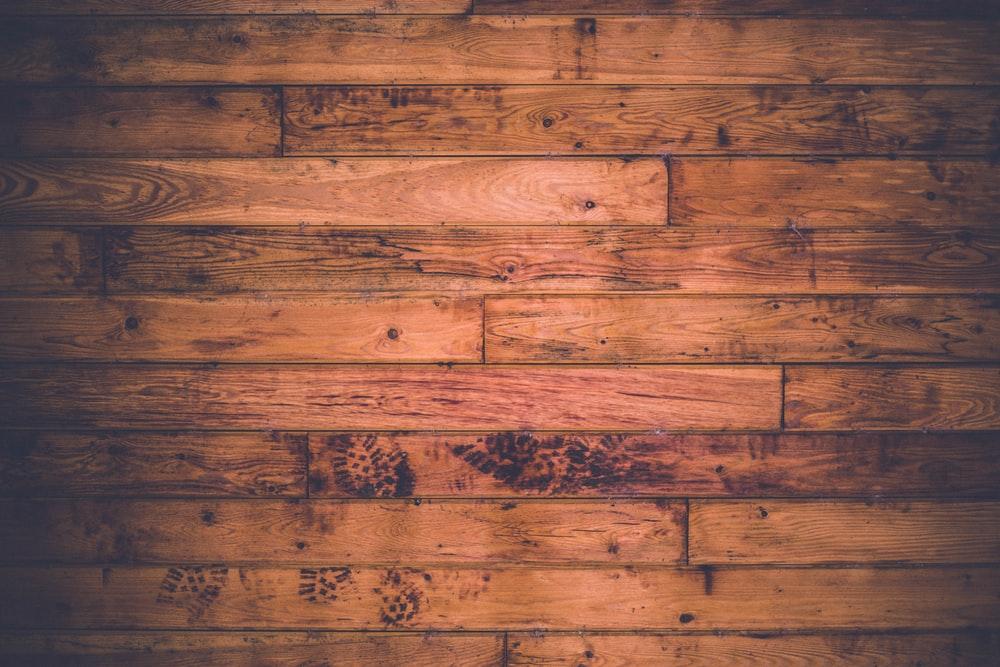 C’est la fin du quiz !
Merci à tous pour votre présence. J’espère que vous avez passé un bon moment et appris plein de trucs ! 

Et maintenant, on fait quoi ? 
Envoyez-moi vos formulaires de réponses avant minuit, et le classement ainsi que les réponses seront disponibles sur French Kilt samedi après-midi (lien sur la une du site).
Vous pouvez laisser un pourboire sur Tipeee
 à cette adresse : https://fr.tipeee.com/french-kilt
Même jour, même heure, la semaine prochaine ?